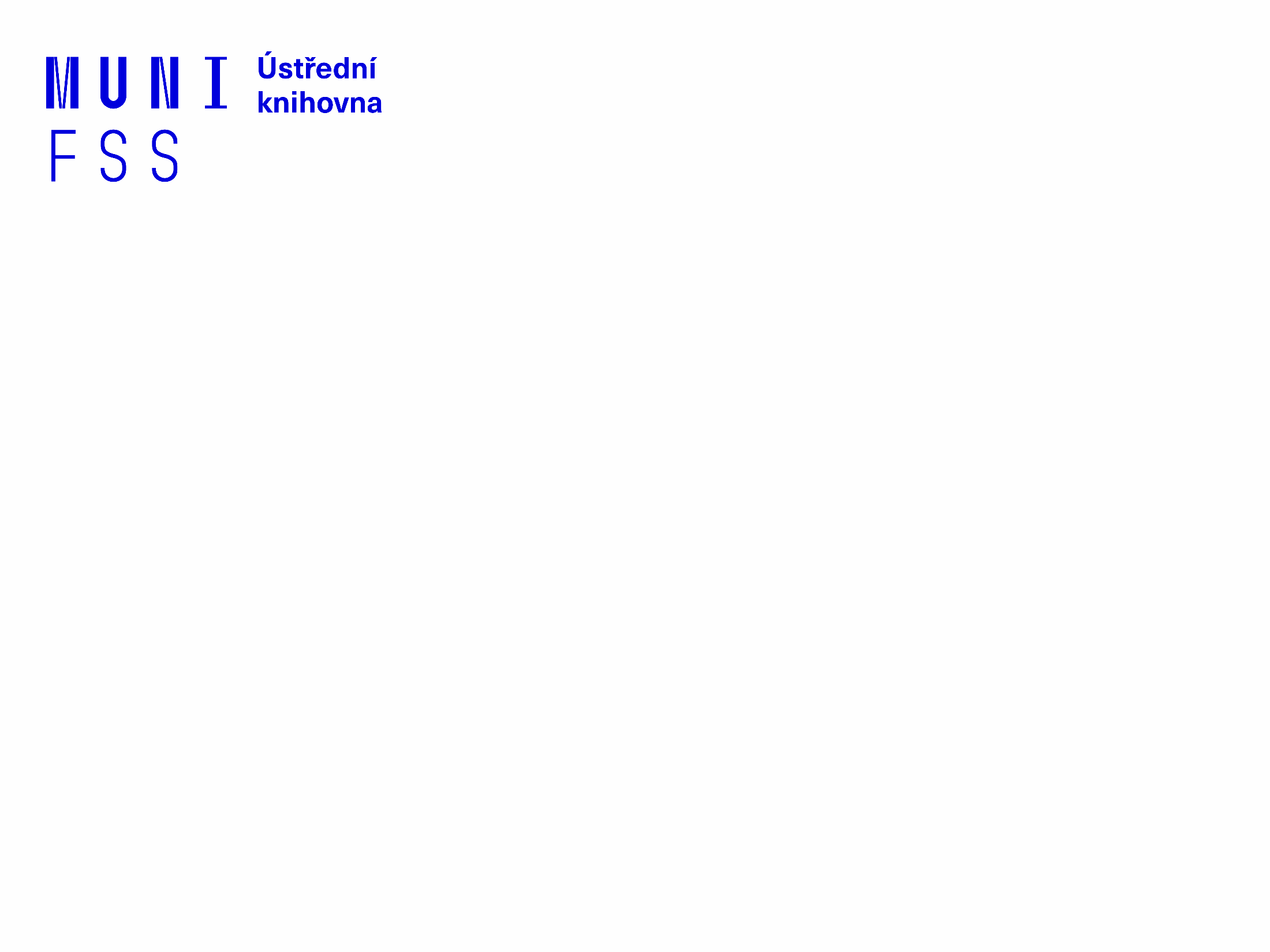 Základy práce s informačními zdroji pro bc. studenty MVZ221
Dana Mazancová
Brno, 30. 3. 2022
Práce s EIZ II - cíle dnešní lekce
vyhodnotit rešerše

seznámit se s citačními databázemi

 naučit se pracovat s vyhledávačem EBSCO Discovery 
     Service

 vyzkoušet si doporučené databáze obsahující   
     elektronické knihy

projít si praktická cvičení
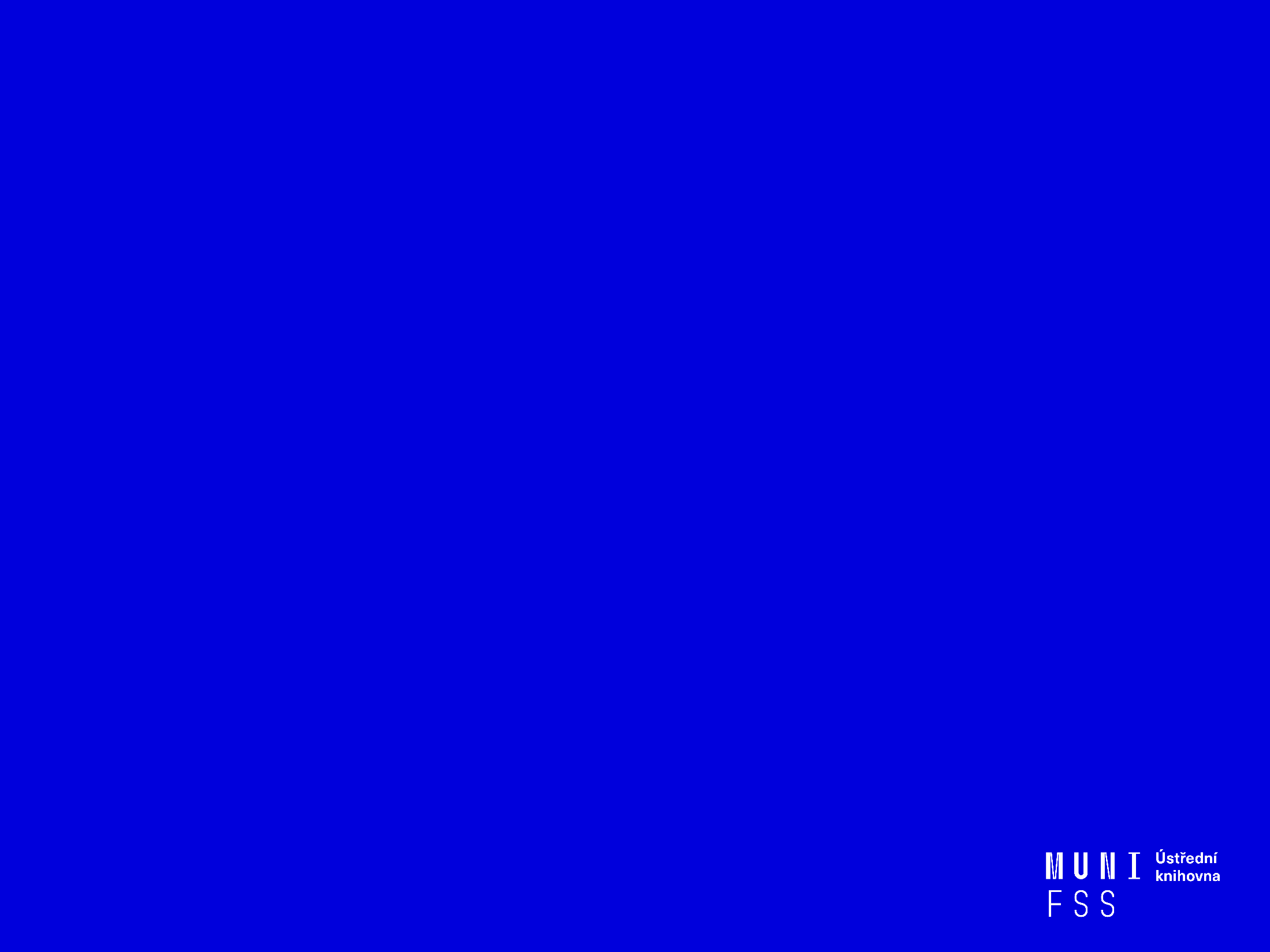 Citační databáze (bonus )
Web of Science (WoS)

Citační a abstraktová db, producent Clarivate Analytics (dříve Thomson Reuters, předtím ISI) 
79+ miliónu záznamů, více jak 1 miliarda citovaných referencí
Pravidelně aktualizované bibliografické údaje o článcích z více jak 21.000 předních světových odborných časopisů ze všech oblastí vědy
Restrospektiva více jak 60 let (u některých rejstříků jsou k dispozici data od r. 1945)
Journal Citation Reports (JCR)

Součást WoS
Měření kvality excerpovaných časopisů pomocí tzv. impact faktoru
Impact faktor = míra frekvence citací průměrného článku daného časopisu za dané časové období 
IF lze využít jako základ pro odhad prestiže odborných časopisů
Scopus

citační a abstraktová databáze, producent Elsevier
Téměř 80 milionů záznamů
24.000 recenzovaných vědeckých časopisů ze všech vědních oblastí, odborné knihy a jejich části
zaměření na Evropu (včetně vybraných časopisů z České republiky) 
Plné pokrytí dat garantuje od r. 1996
Každoročně jsou přidány zhruba 3 miliony záznamů
Indikátory SJR, SNIP

Metrika pro měření "prestiže" časopisů:
SJR (SCImago Journal Rank) - hodnota indikátoru pro daný časopis (do hodnoty se promítá vědecký obor, kvalita a renomé časop.)

SNIP (Source-Normalized Impact per Paper) - měří kontextuální citační dopad na základě celkového počtu citací v jednotlivých věd. obor.)
Shrnutí

Web of Science
Clarivate Analytics
"Delší" historie
Journal Citation Reports, Impact factor

Scopus
Elsevier
Od počátku zaměření na Evropu (i časopisy z ČR)
Jiné metriky - h index, SNIP, SJR
Praktické příklady - Web of Science

Documents
Researchers
Journal Citation Reports (mj. impaktované časopisy)
ResearcherID
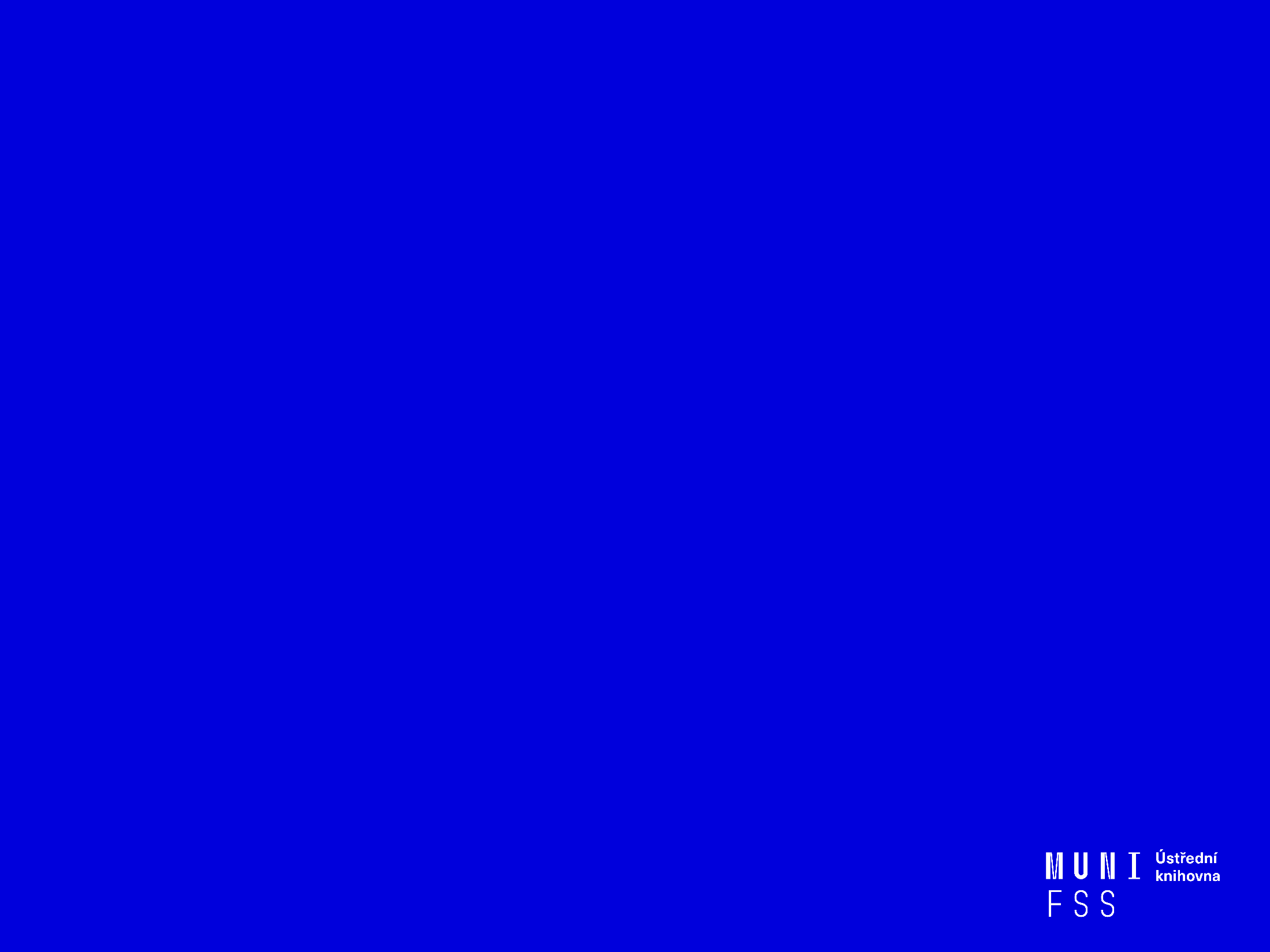 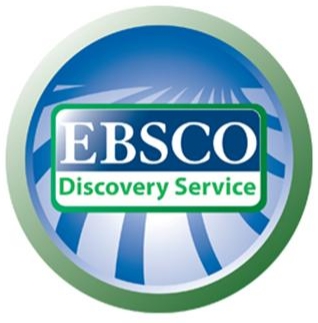 discovery.muni.cz
EBSCO Discovery Service
Na základě jednoho vyhledávacího  dotazu  
     umožňuje prohledávat více zdrojů současně v  
     rámci jednoho rozhraní

 Podpora vzdáleného přístupu

 Producent fa EBSCO
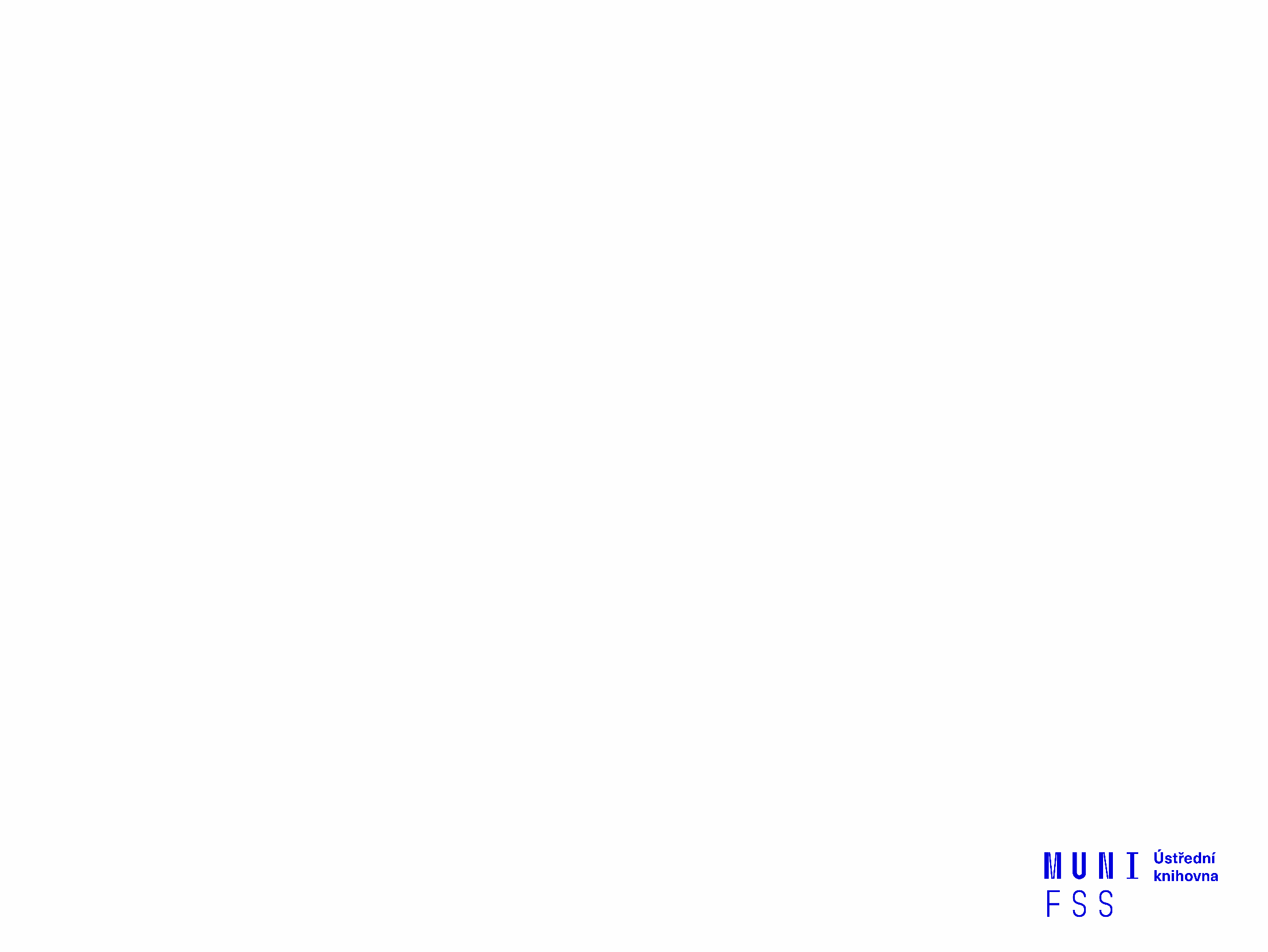 EBSCO Discovery Service
Umožňuje prohledávání:
 Souborného katalogu knihoven MU
 Univerzitních databází
 Databází elektronických knih
 Závěrečných prací MU
 Volně dostupných zdrojů
Vyhledávání v EDS
Jednoduché vyhledávání
Rozšířené vyhledávání 
Možnost uložit a znovu zobrazit historii hledání (vytvoření vlastního účtu)
Ukládání výsledků hledání do složky a další práce s nimi
Export citací
Zobrazení plného textu článků, možnost ho uložit, tisknout, odeslat emailem
Dohledání plného textu přes Full Text Finder
EDS - Jednoduché vyhledávání
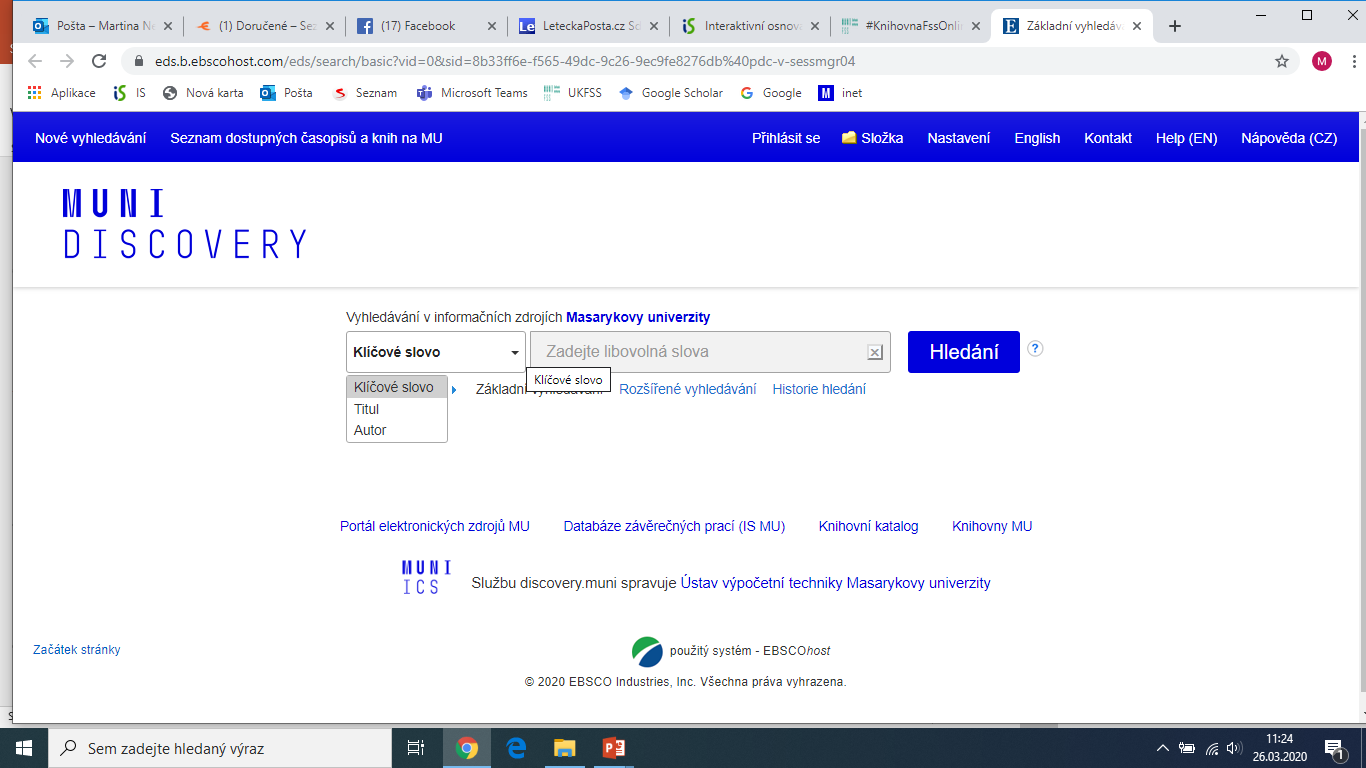 Research  Starters
funkce v EDS (objevuje se jako 1. výsledek mezi vyhledanými záznamy)
poskytuje souhrnné články či výklad hesel z různých tematických oblastí
obsah pochází z kvalitních zdrojů jako jsou publikace z nakladatelství Salem Press či Encyklopedica Britannica
články doplněný bibliografiemi (použitou literaturou)
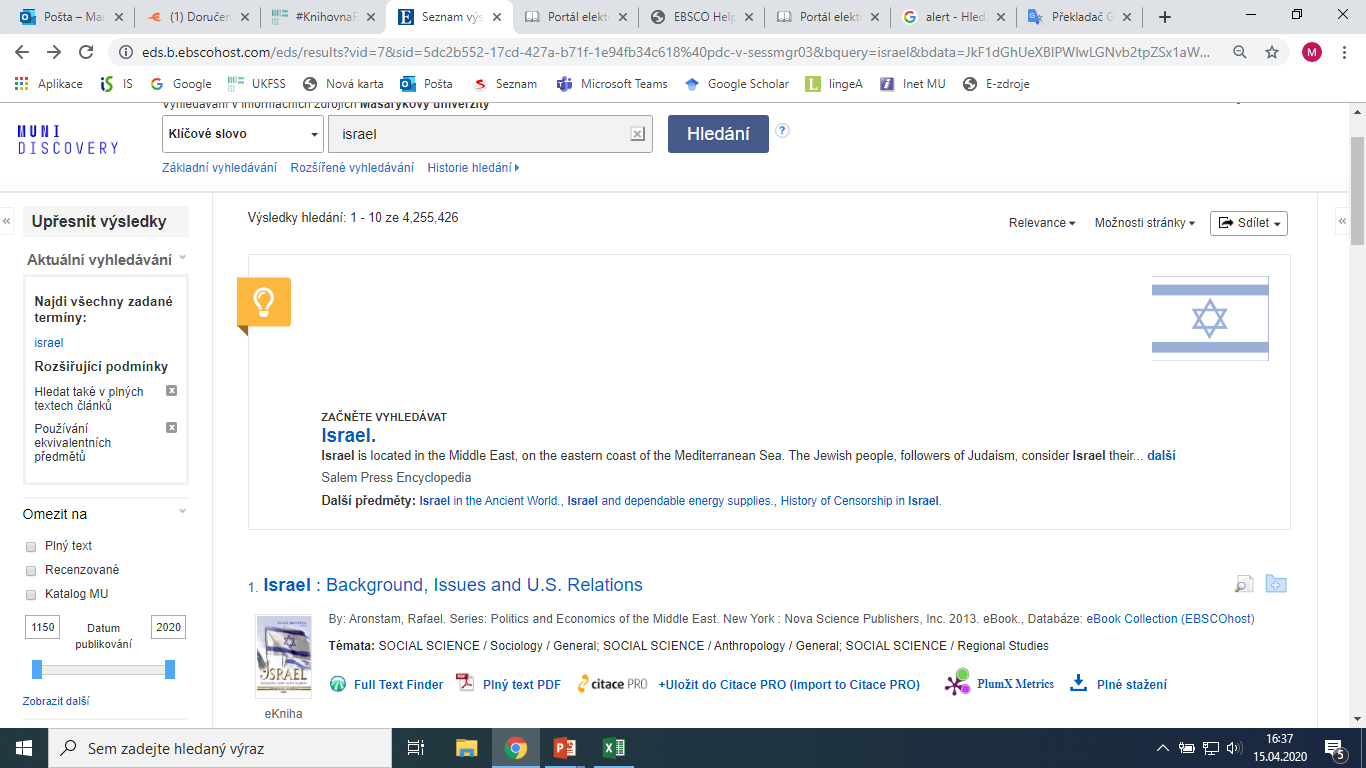 Research Starters - detail záznamu
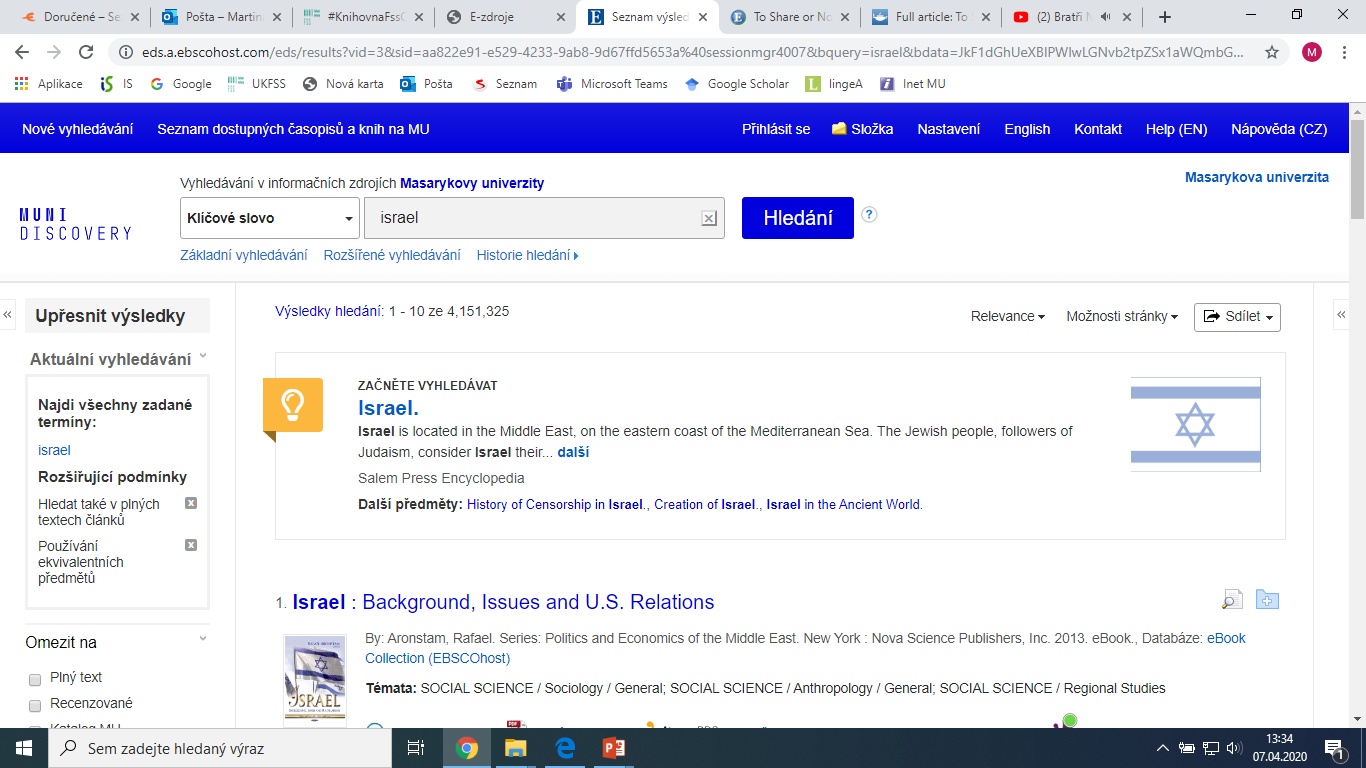 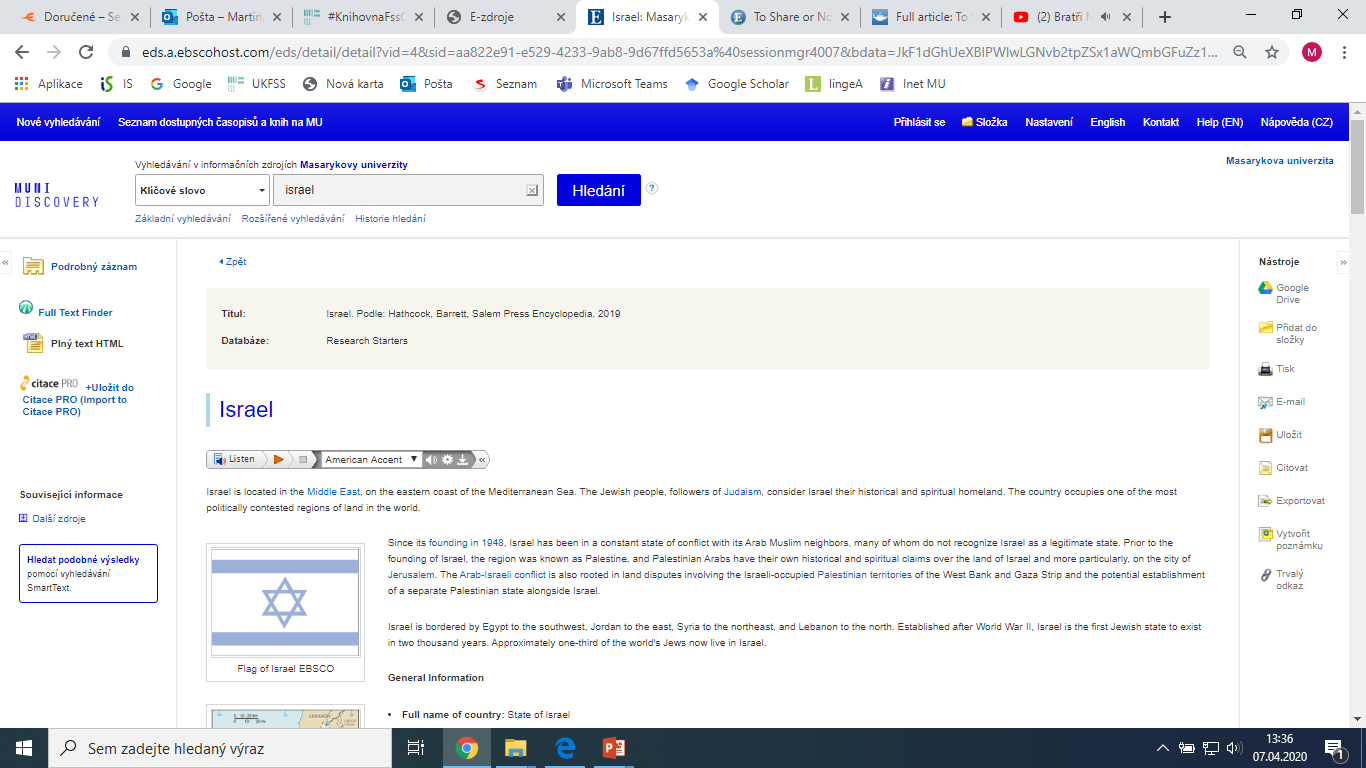 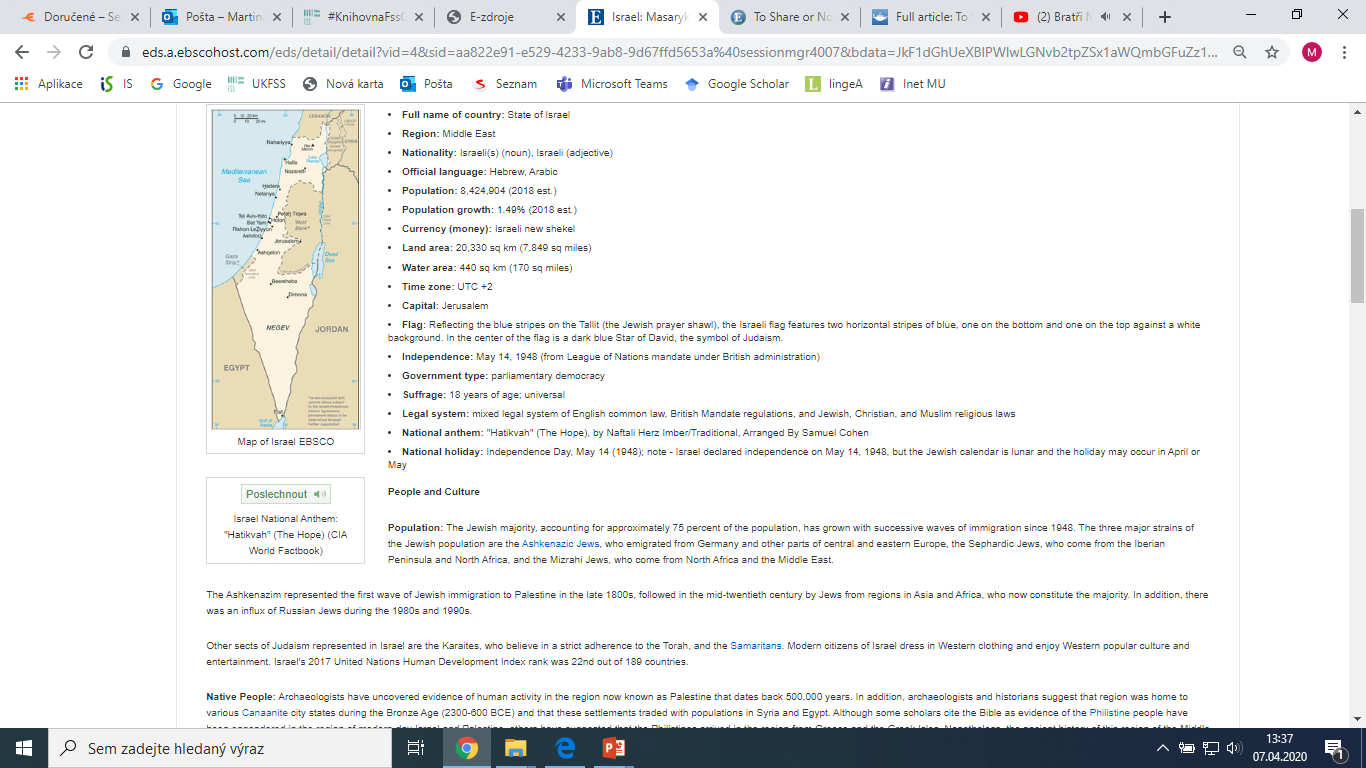 EBSCO Full Text Finder
Pokud v databázi není obsažen plný text dokumentu, tak je prostřednictvím této služby nabídnuto jeho dohledání v jiném zdroji (databázi, katalogu, vyhledávači) → otevře se další záložka v prohlížeči, kde je nabídnut zdroj/zdroje, ve kterých je dostupný plný text.
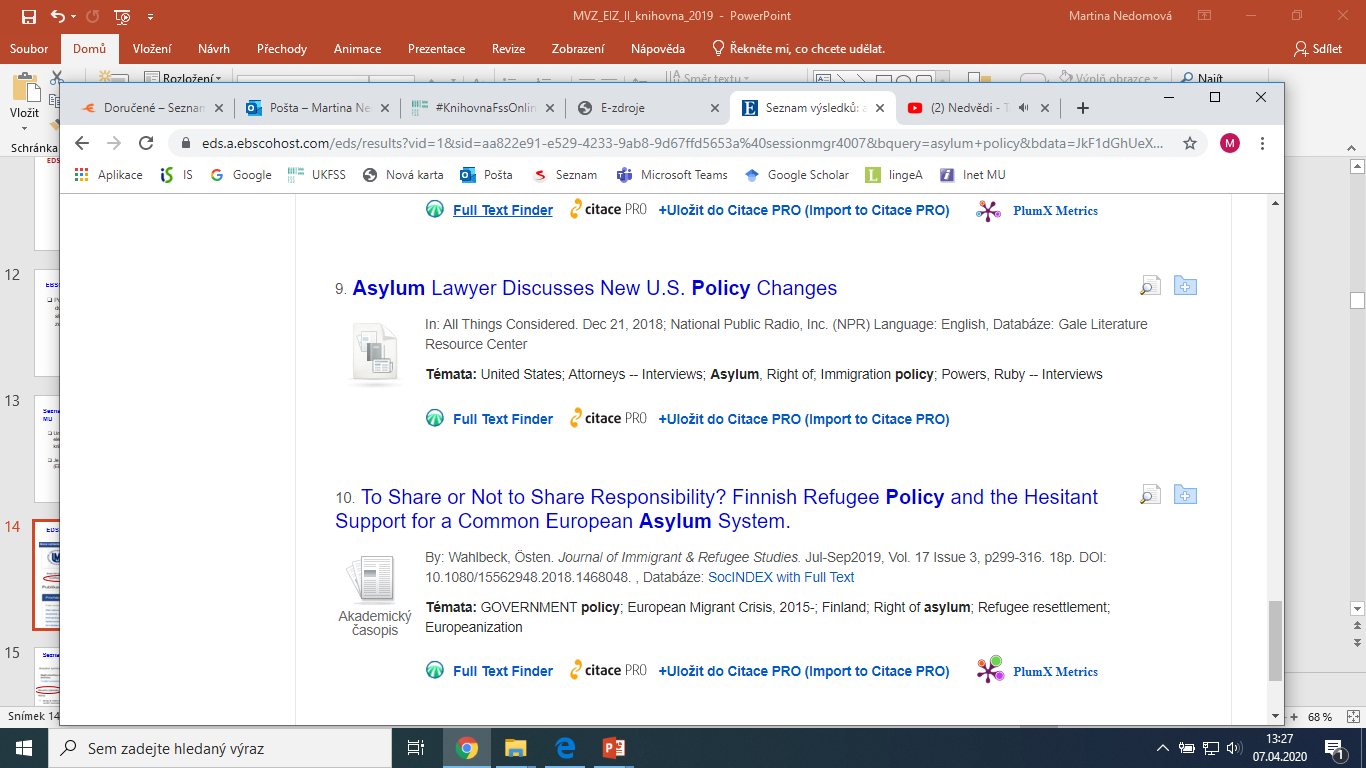 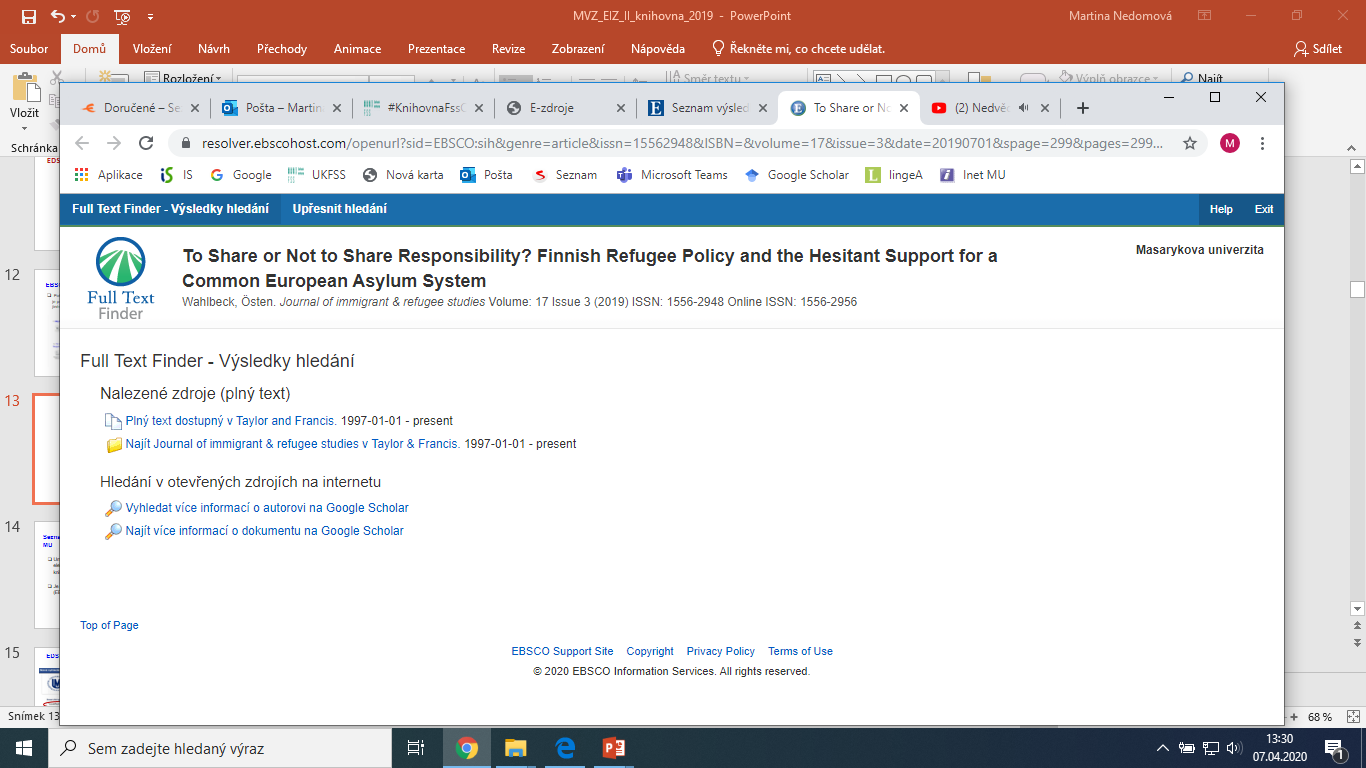 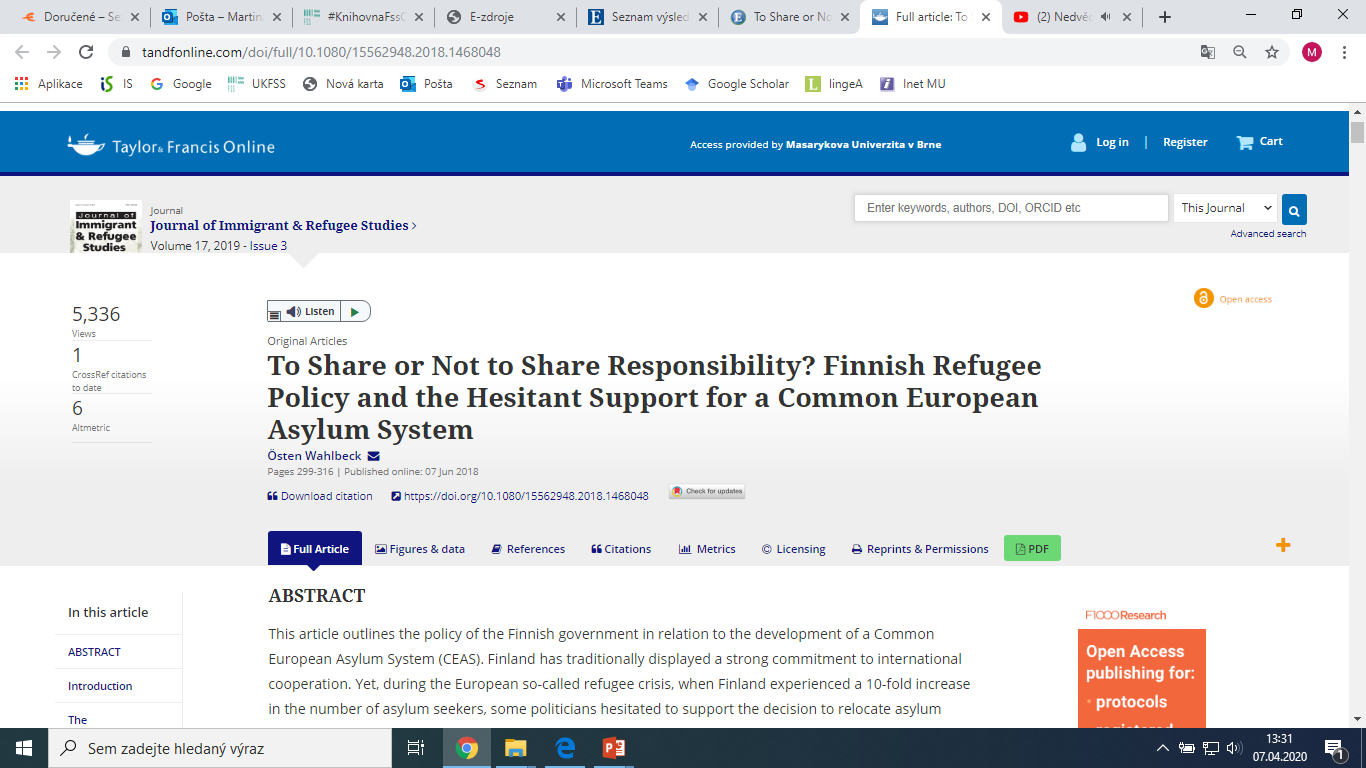 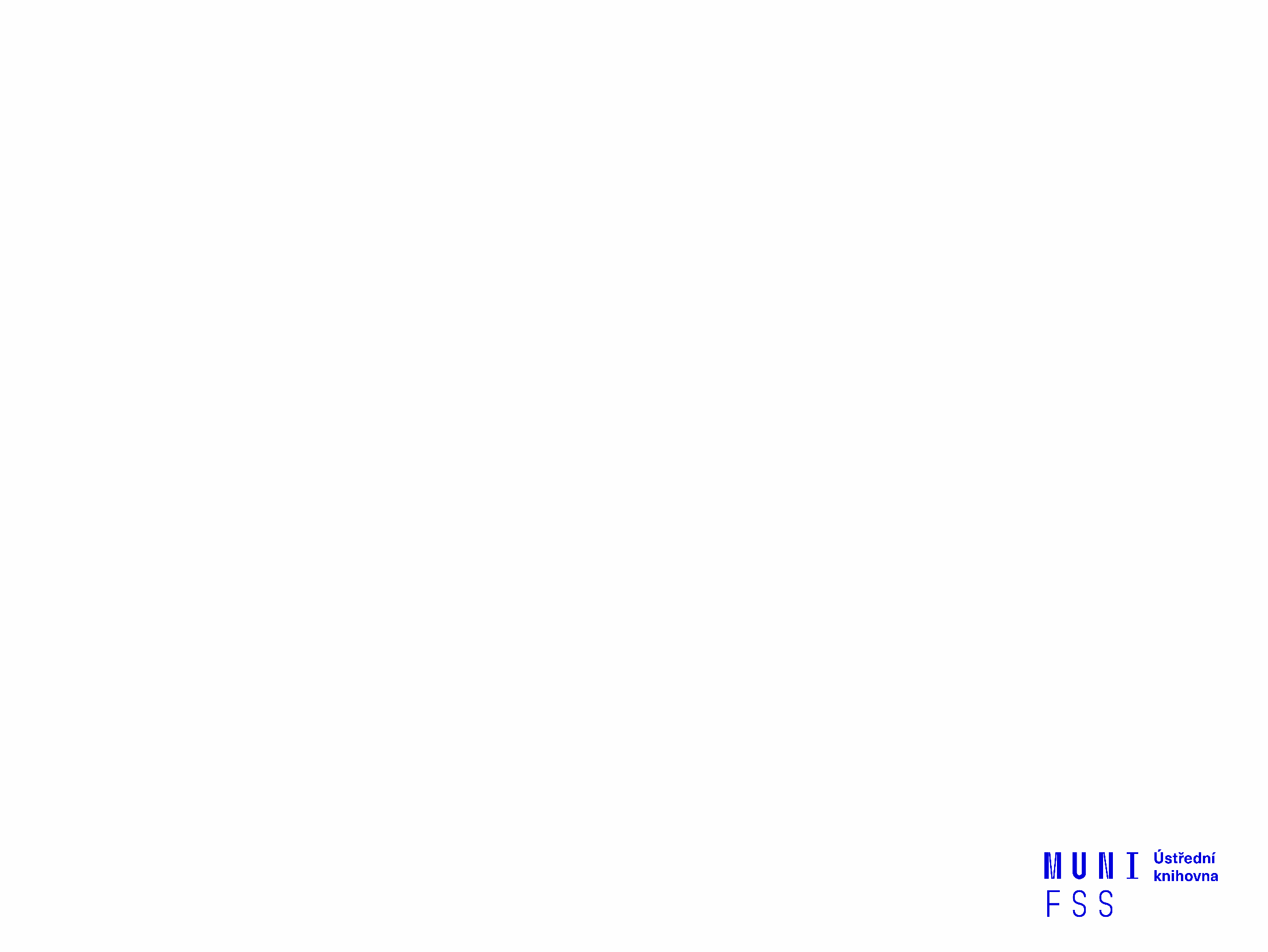 Seznam dostupných časopisů a knih na MU
Umožňuje zjistit, zda má MU přístup k elektronické verzi 
     zadaného časopisu nebo knihy

 Je propojen s technologií A-to-Z Link Resolver  
     (EBSCO Full Text Finder)
EDS - Seznam dostupných časopisů a knih na MU
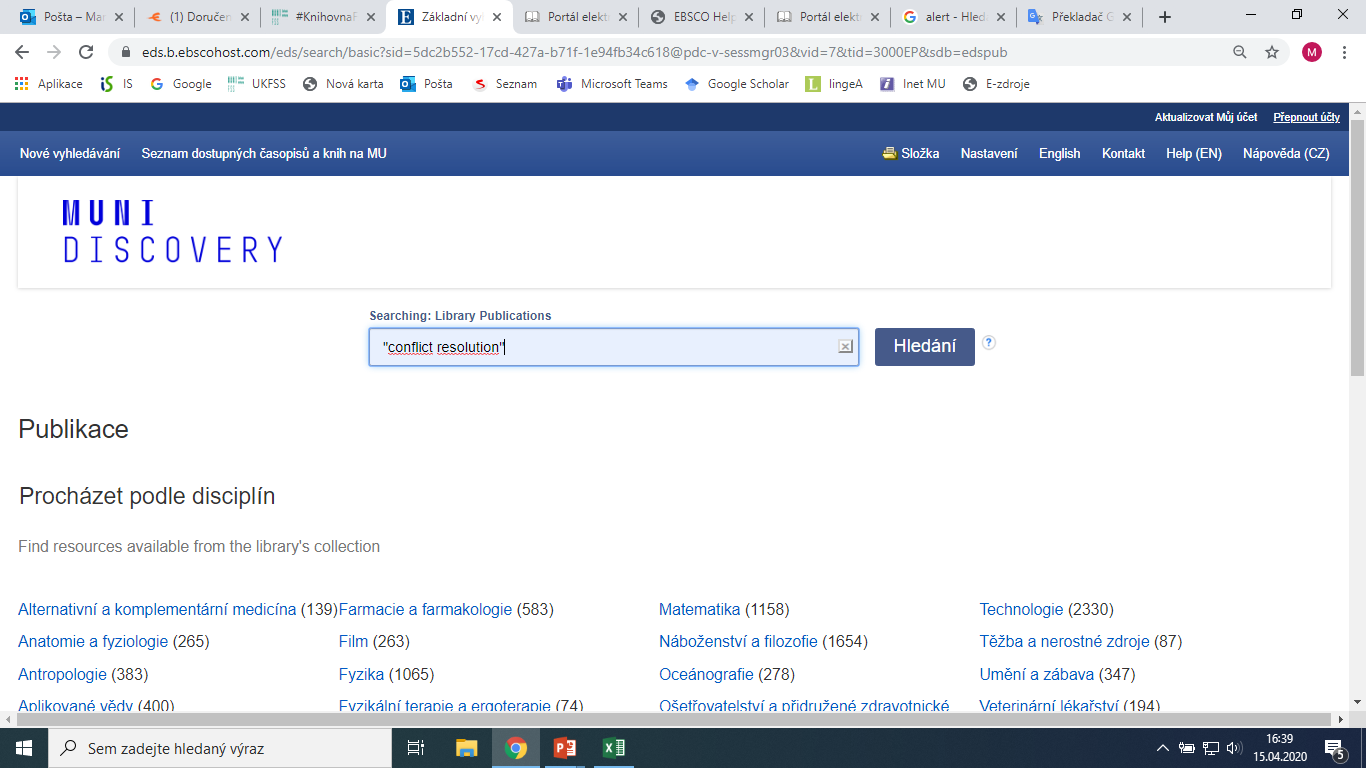 Tituly lze vyhledávat nebo prohlížet dle oborů
Seznam dostupných časopisů a knih na MU - výsledky vyhledávání
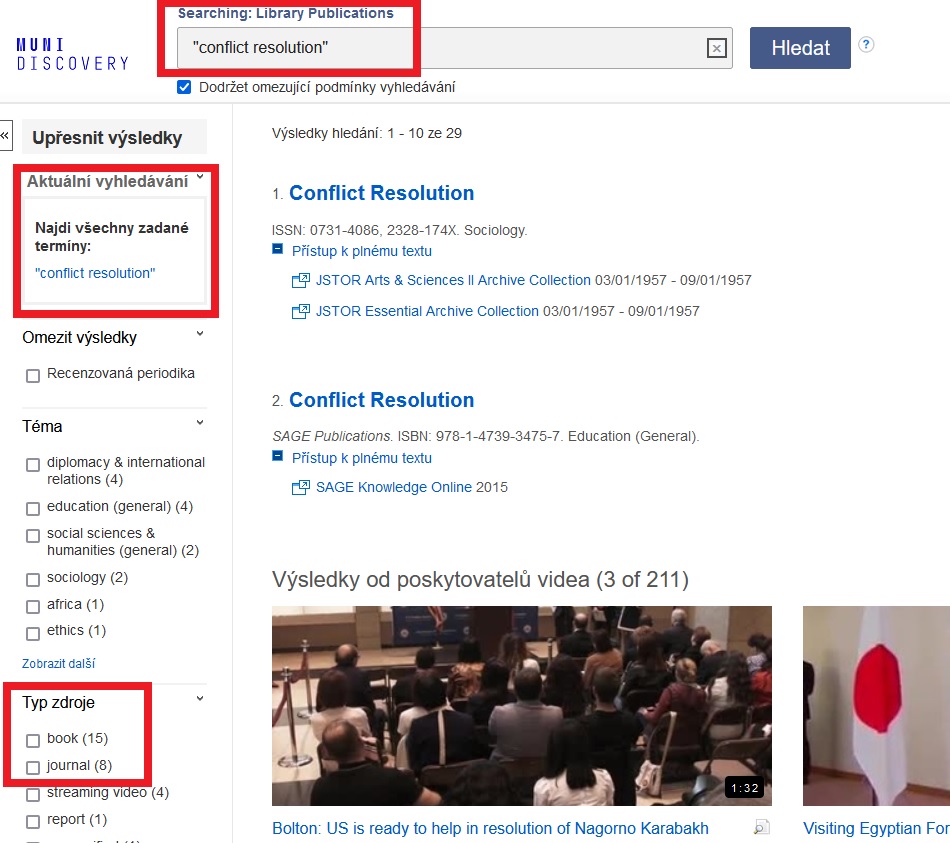 Seznam dostupných časopisů a knih na MU
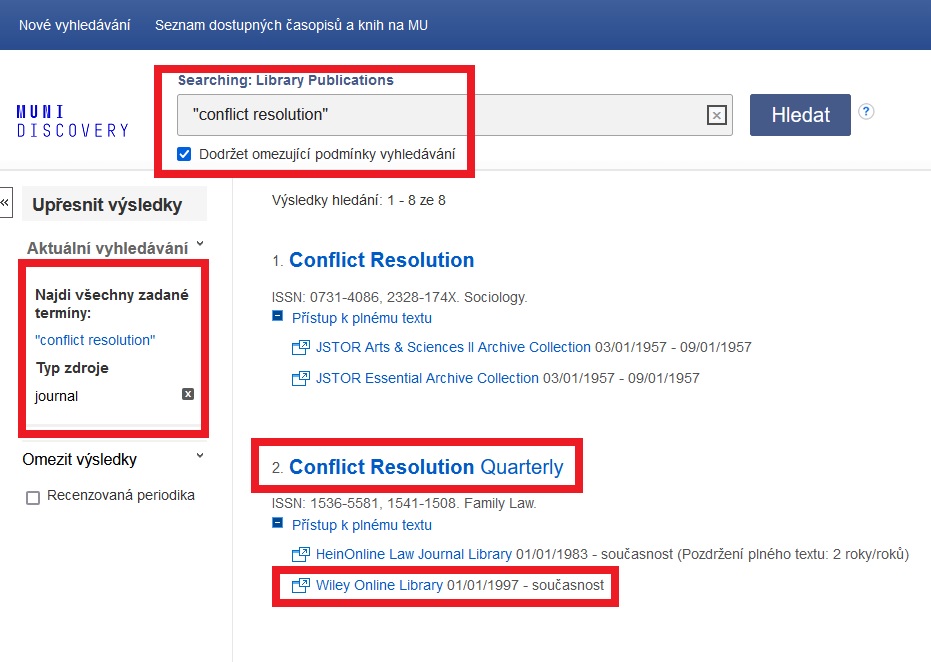 Seznam dostupných časopisů a knih na MU
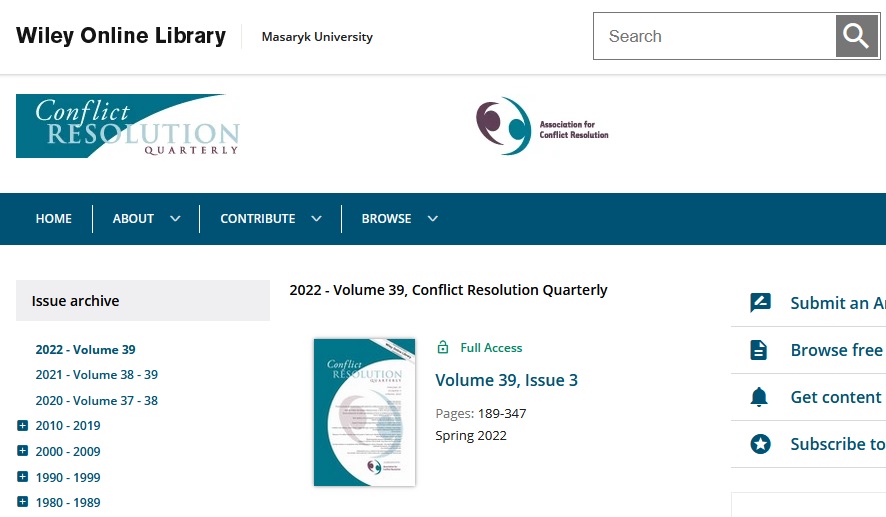 Prolinkování k časopisu do databáze Wiley Online Library
Seznam dostupných časopisů a knih na MU
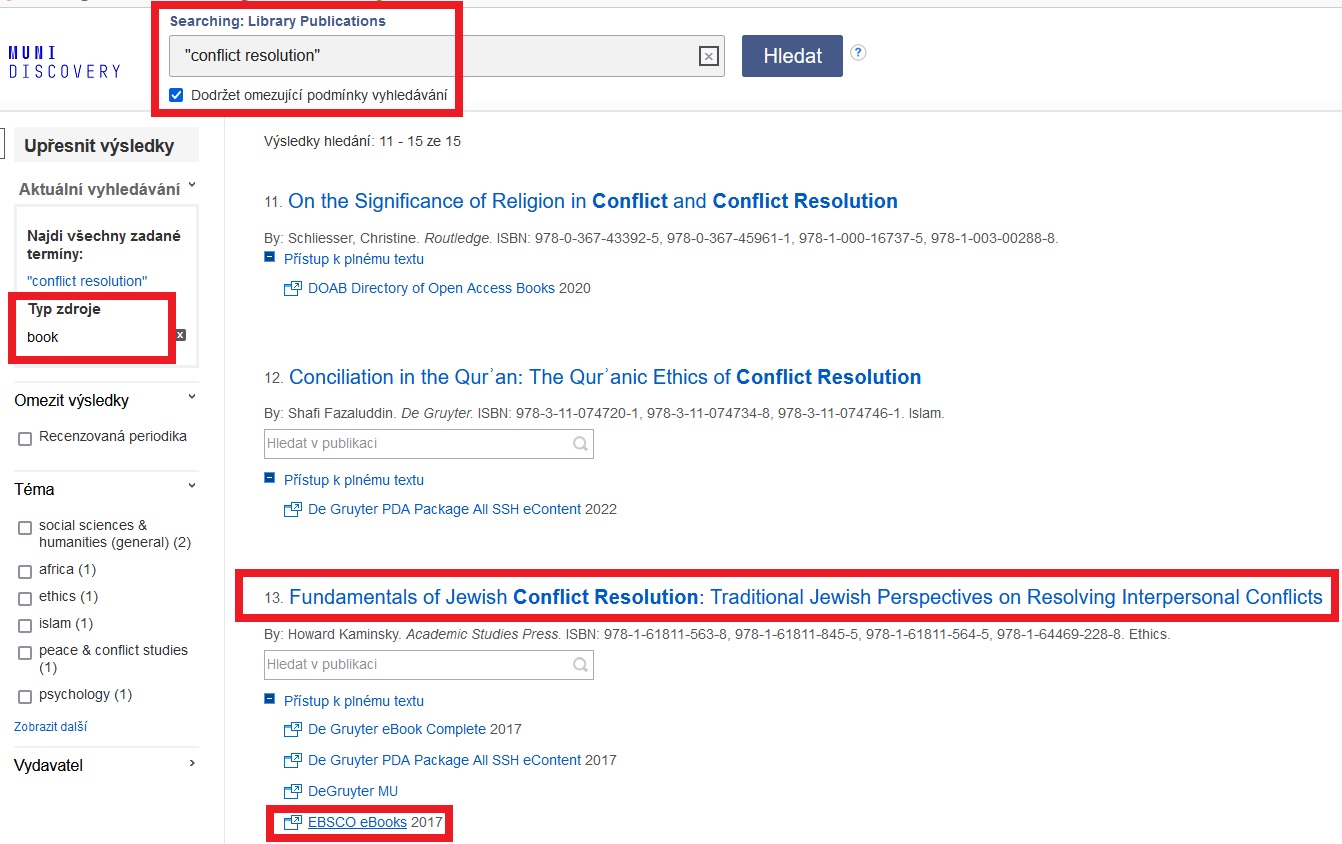 Seznam dostupných časopisů a knih na MU
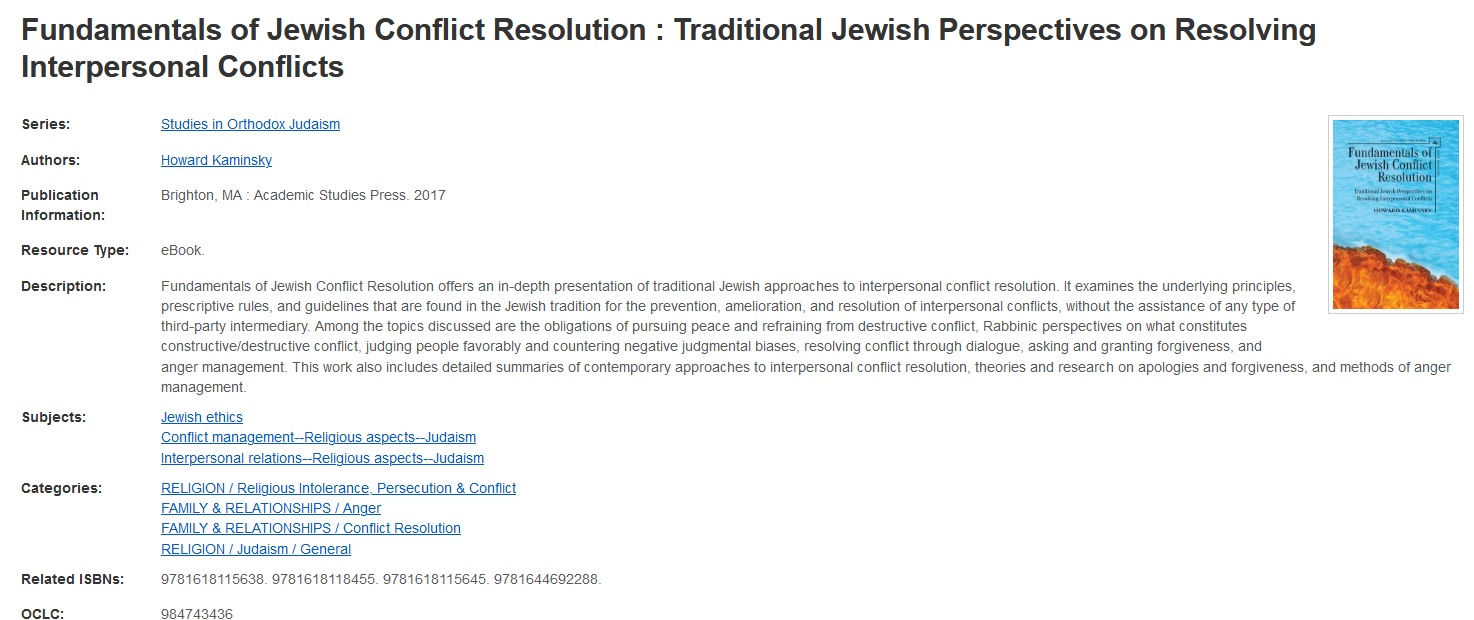 Prolinkování k plnému textu eknihy do databáze EBSCO eBook Collection
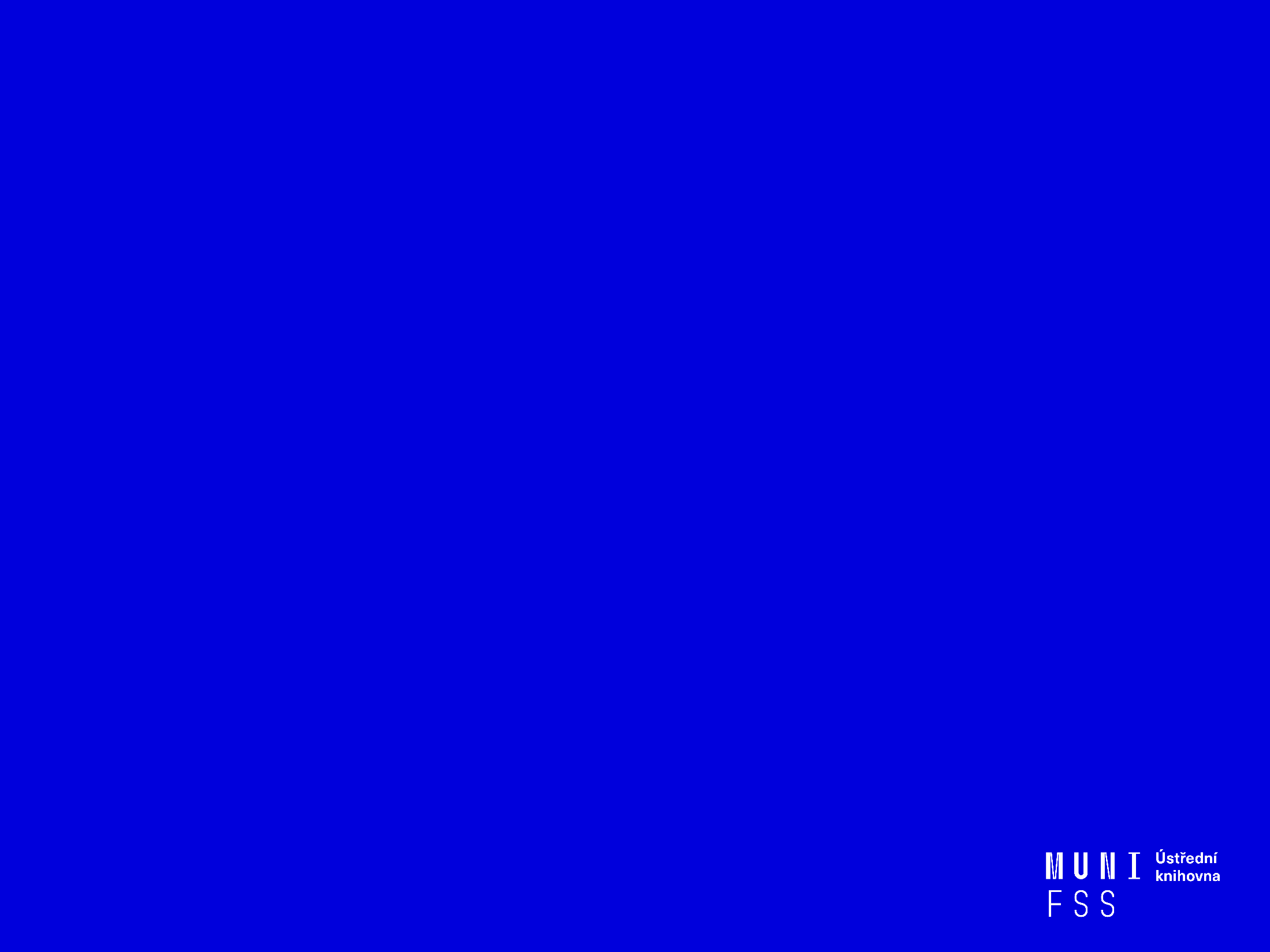 Elektronické knihy
Doporučené databáze - e-knihy
EBSCO eBook Colection
Sage Knowledge
Gale Virtual Reference Library

Bookport
E-prezenčka
Národní digitální knihovna – Díla nedostupná na trhu

Služba Demand Driven Aquisition (DDA) (ProQuest)

Další databáze dostupné na https://knihovna.fss.muni.cz/e-zdroje - 
      E-zdroje dle druhu - E-knihy
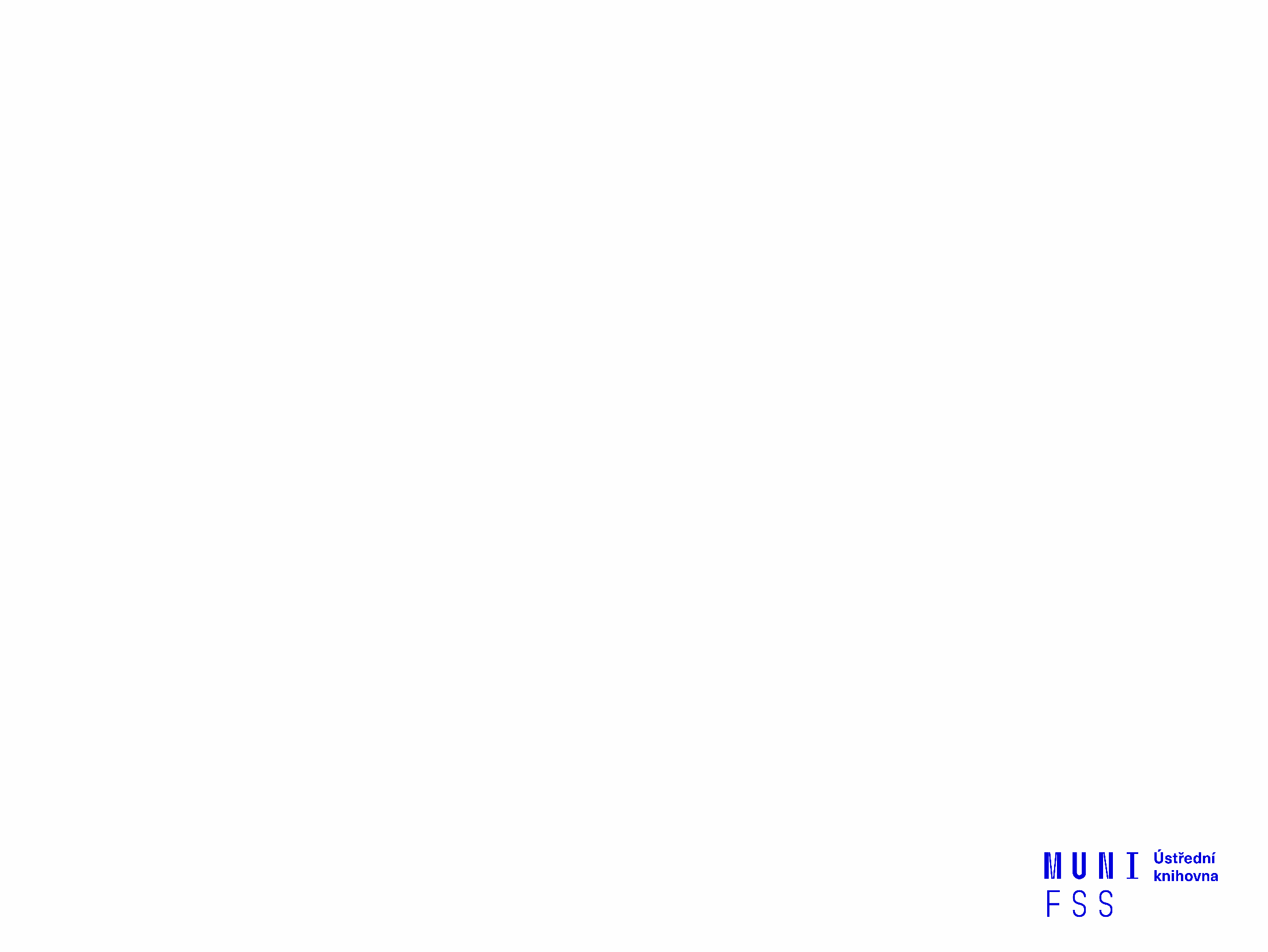 EBSCO eBook Academic Collection
Multioborová kolekce e-books pro MU na rok 2022
Více než 160.000 e-knih
Ukládání do složky (pro trvalé uložení je zapotřebí si založit účet v db EBSCO)
Offline čtení přes Adobe Digital Editions
Sdílení s dalšími uživateli
Import do Citace.com a EndNote Web
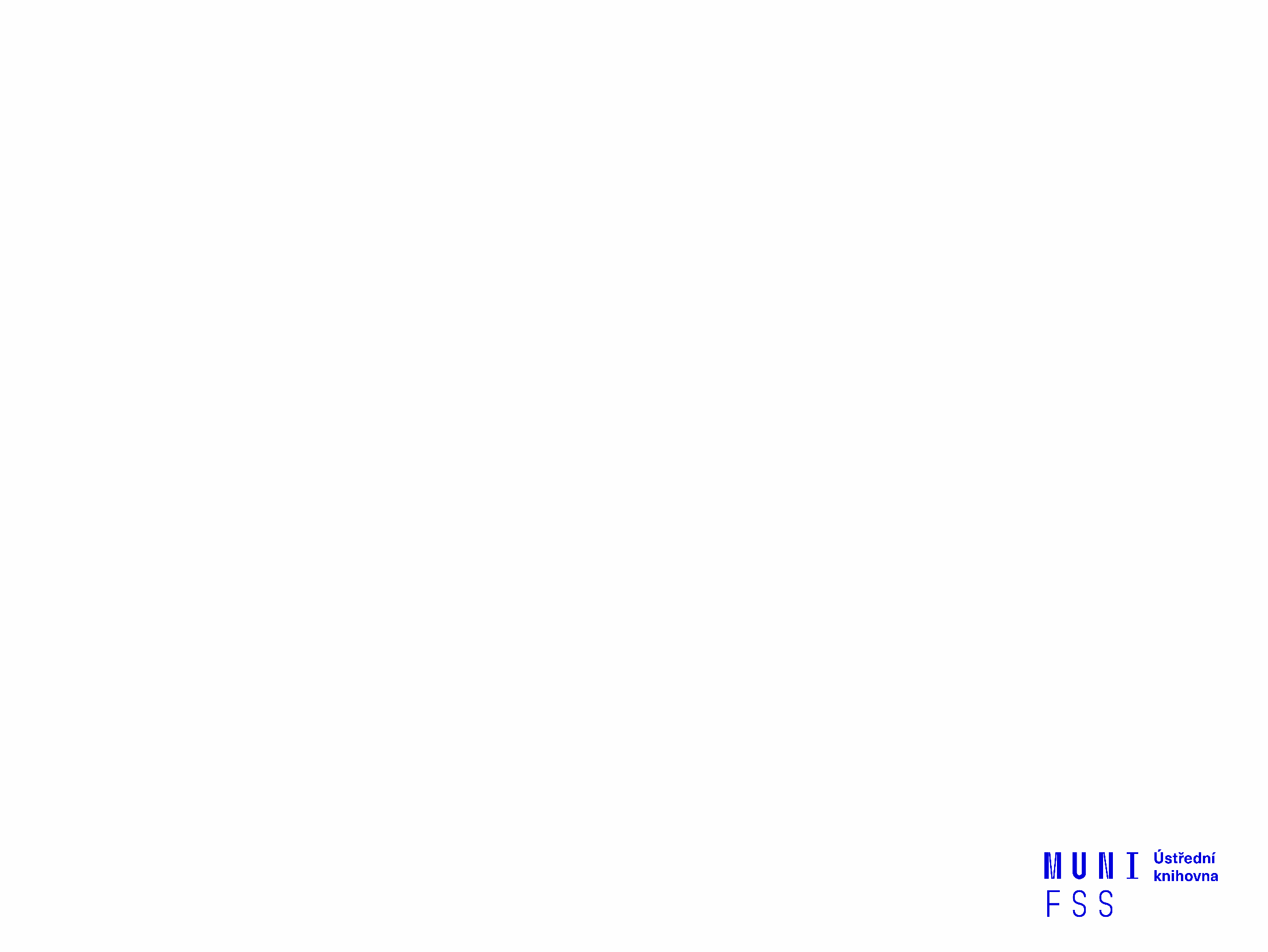 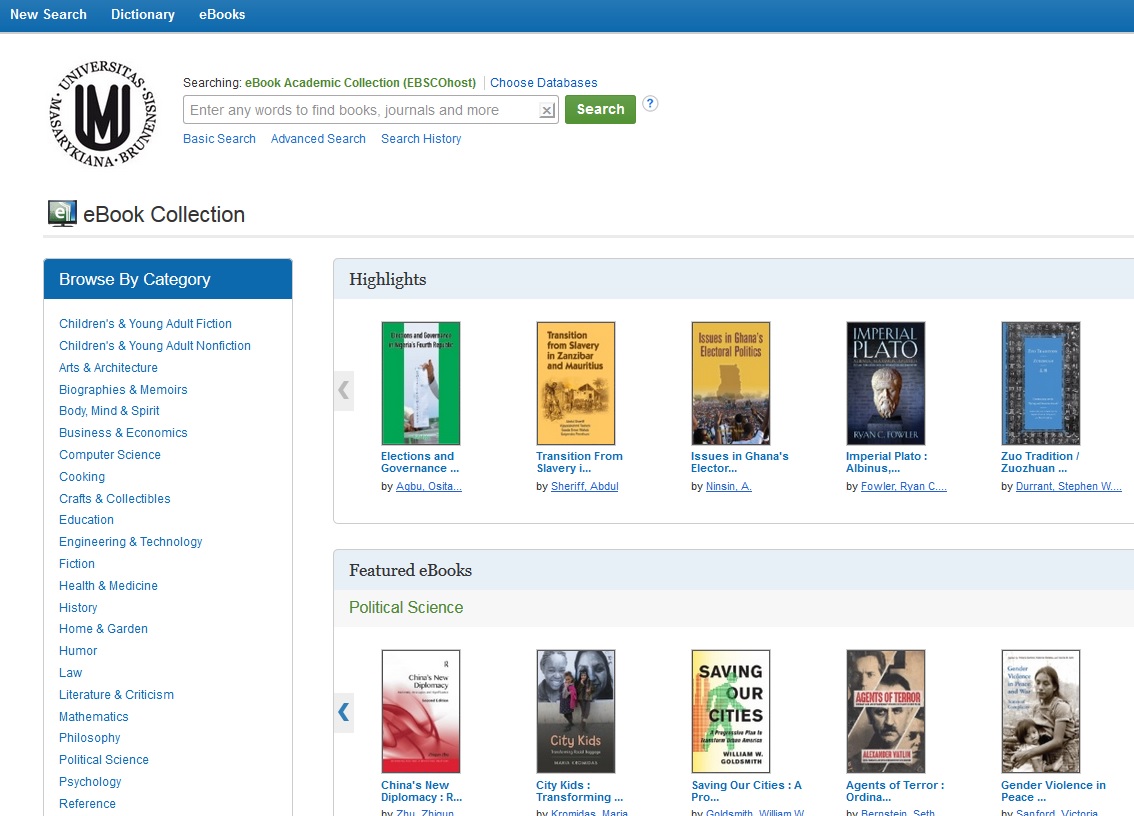 EBSCO eBook Academic Collection
Listování podle oboru
Multioborová kolekce e-books pro MU na rok 2019
Více než 160.000 e-knih
Ukládání do složky (pro trvalé uložení je zapotřebí si založit účet v db EBSCO)
Offline čtení přes Adobe Digital Editions
Sdílení s dalšími uživateli
Import do Citace.com a EndNote Web
Výpůjčka e-knih - Adobe Digital Editions
Ke stažení (vypůjčení) e-knih je potřebné 
 nainstalovat do počítače Adobe® Digital Editions 
 a aktivovat AdobeID 

 E-knihy lze stáhnout do kteréhokoliv 
zařízení,  které podporuje Adobe® Digital Editions 

 Možnost číst knihy na zařízení s OS Android  
     (Android market) a iPad
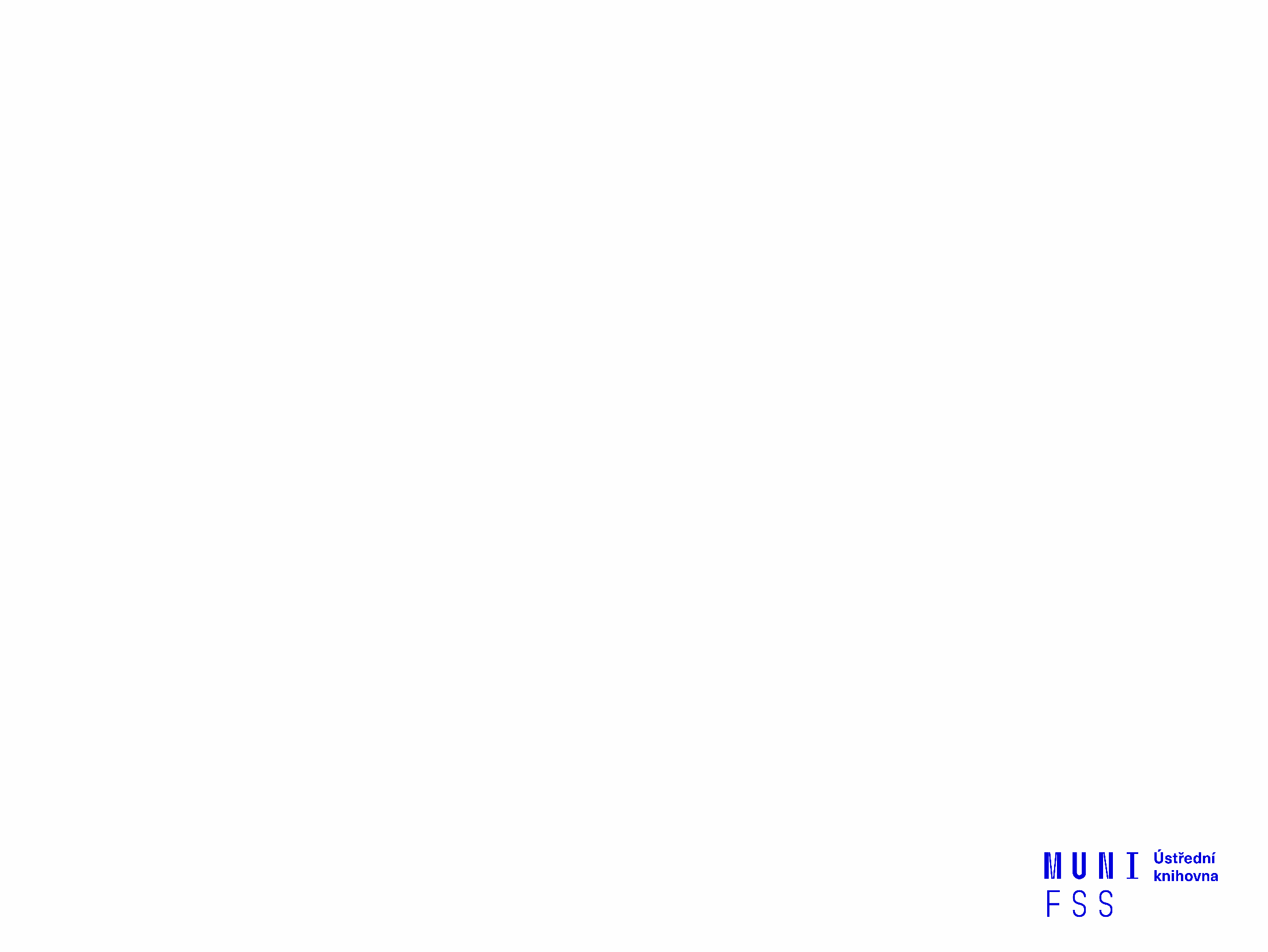 Výpůjčka e-knih - Adobe Digital Editions
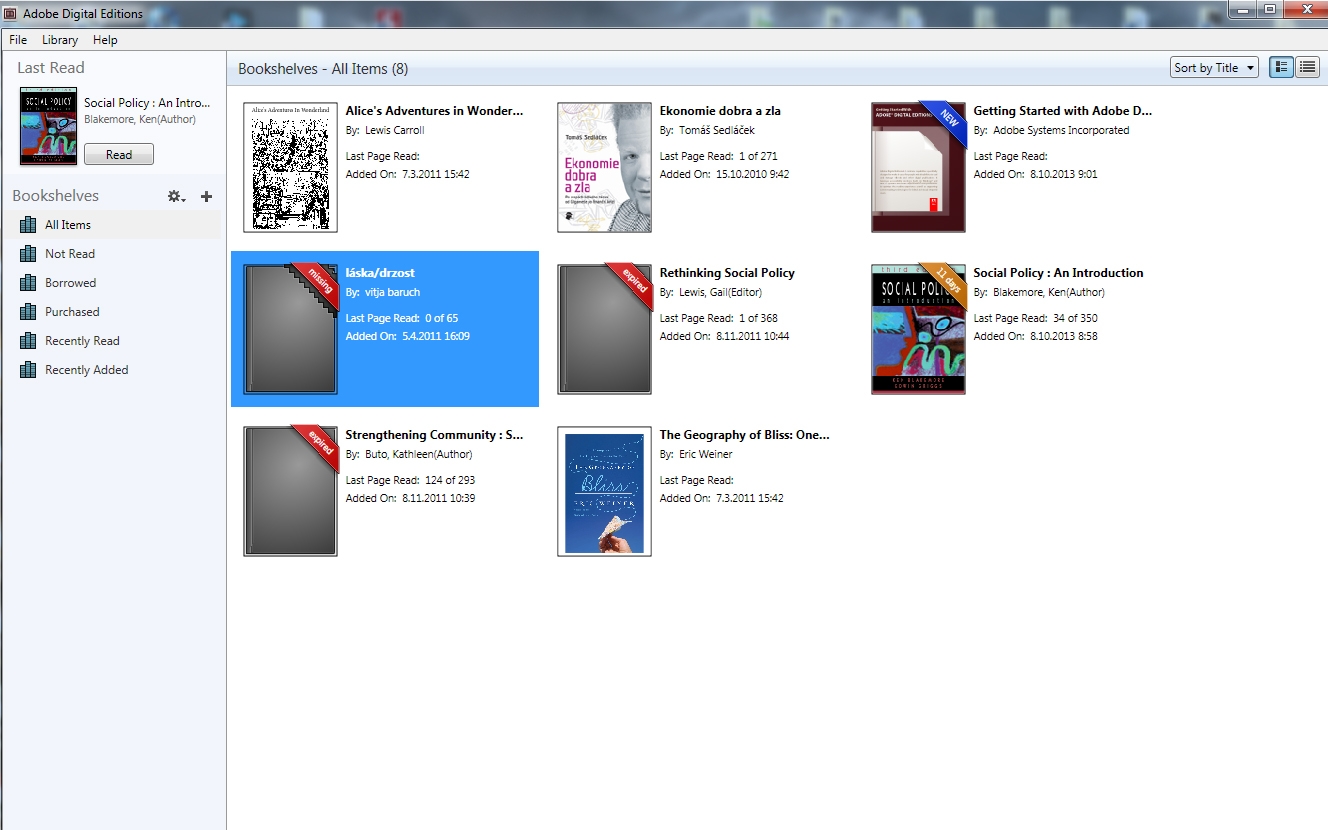 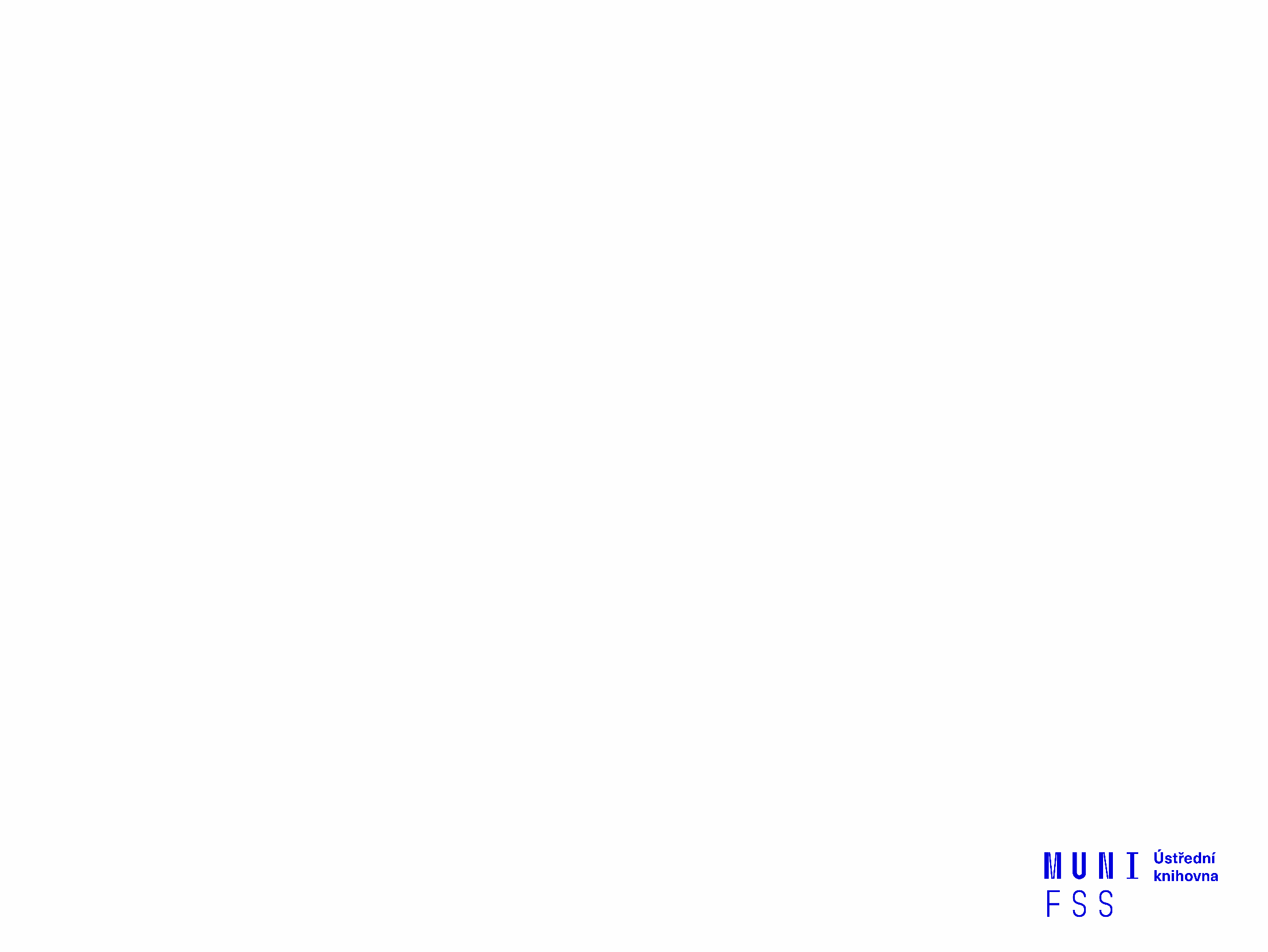 Výpůjčka e-knih - Adobe Digital Editions
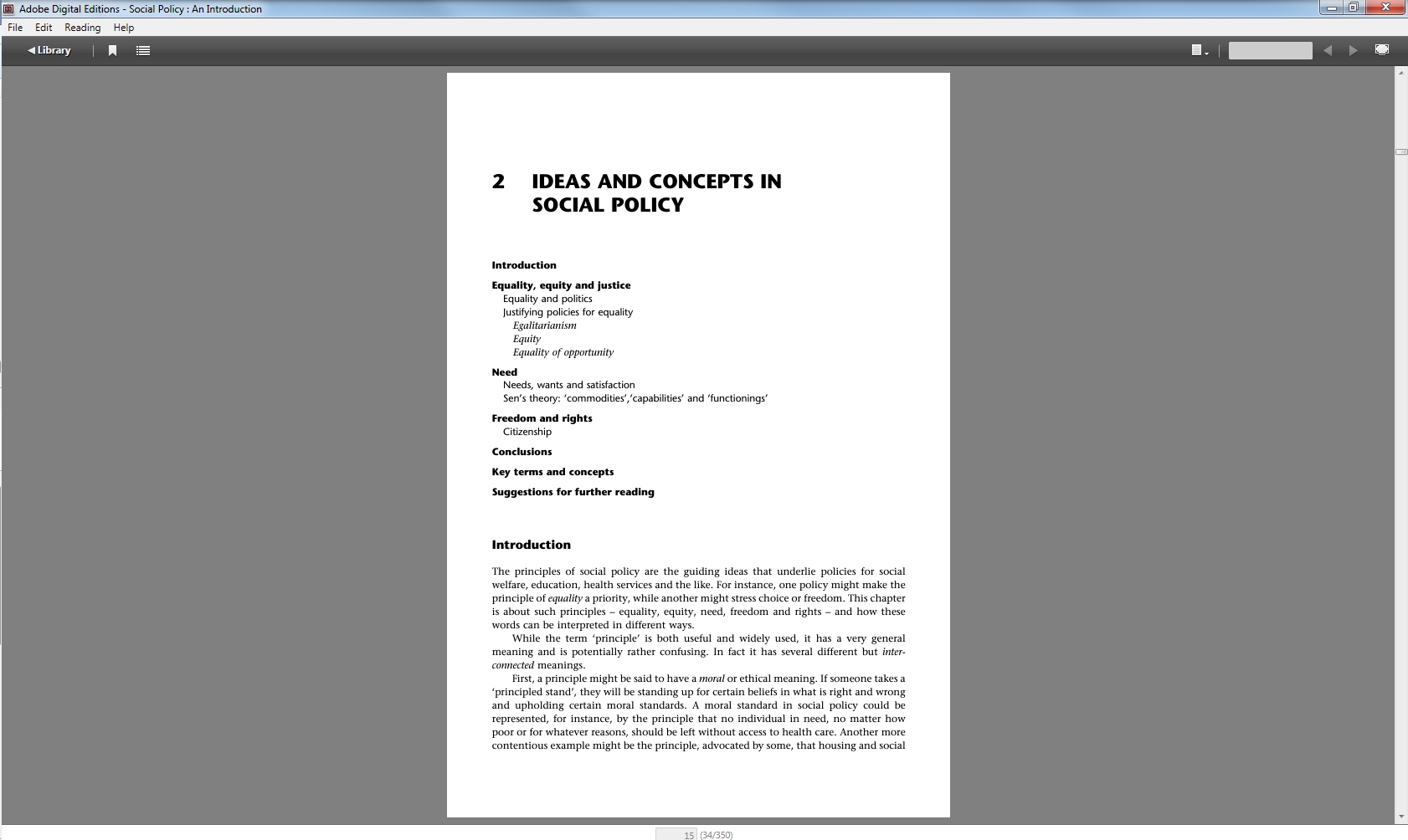 Sage Knowledge
Více než 1700 e-knih
Vydavatelství Sage Publications
 kolekce:
 Counseling and Psychotherapy
 Geography, Earth & Environmental Science
 Health and Social Care
 Media, Communication & Cultural Studies
 Politics and International Relations
 Psychology
 Sociology
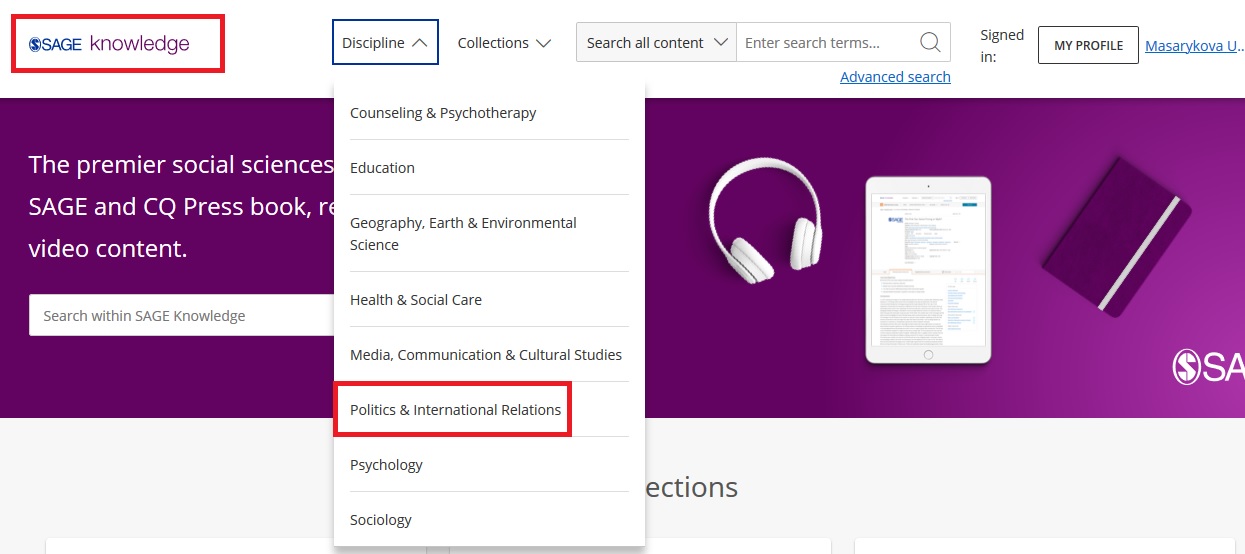 Gale Virtual Reference Library
Knihy převážně encyklopedického charakteru
Cca 40 e-knih
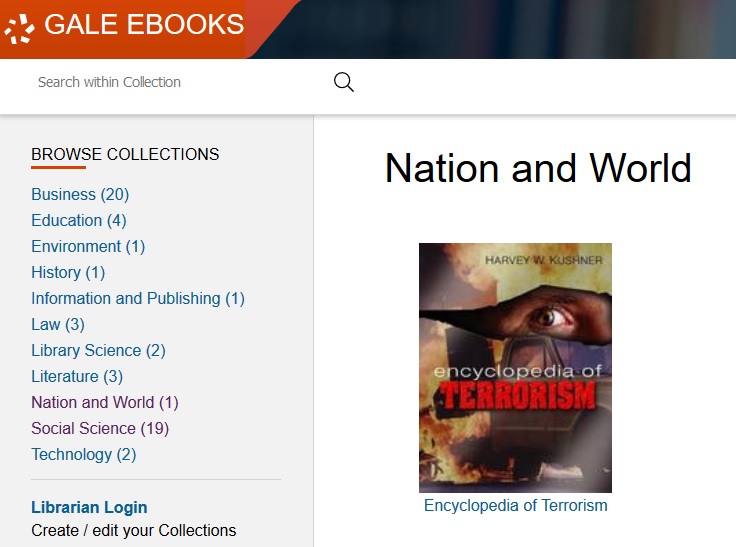 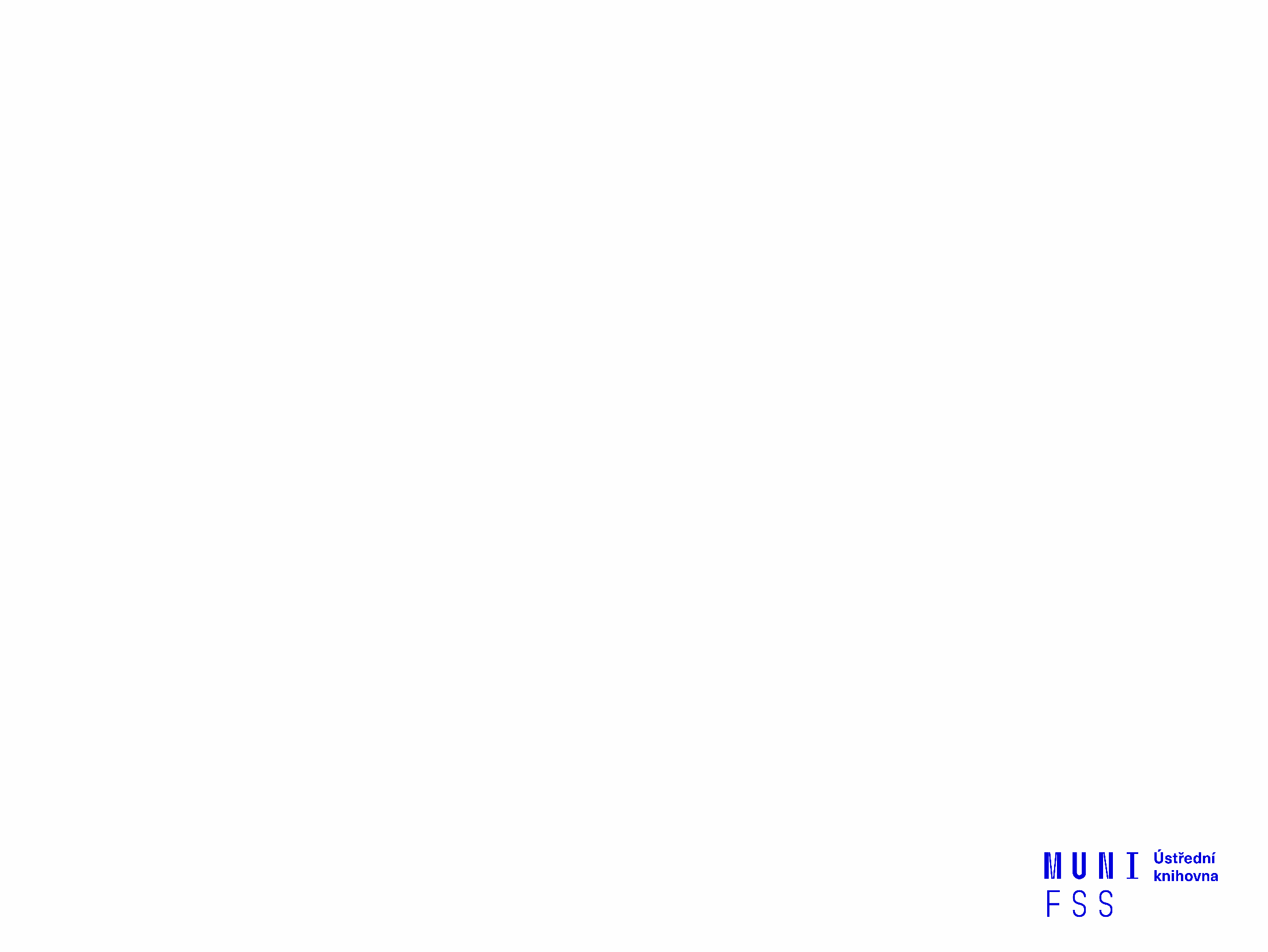 Demand Driven Aquisition (DDA)
kolekce knih (cca 200 000 titulů)
 uživatelé si vybírají na základě vlastních požadavků
 po 5 minutách mohou poslat knihovníkům požadavek na nákup
 výhodou je téměř okamžitá dostupnost knihy (pokud je daný požadavek schválen)
 Více na webu knihovny v sekci E-kniha na počkání
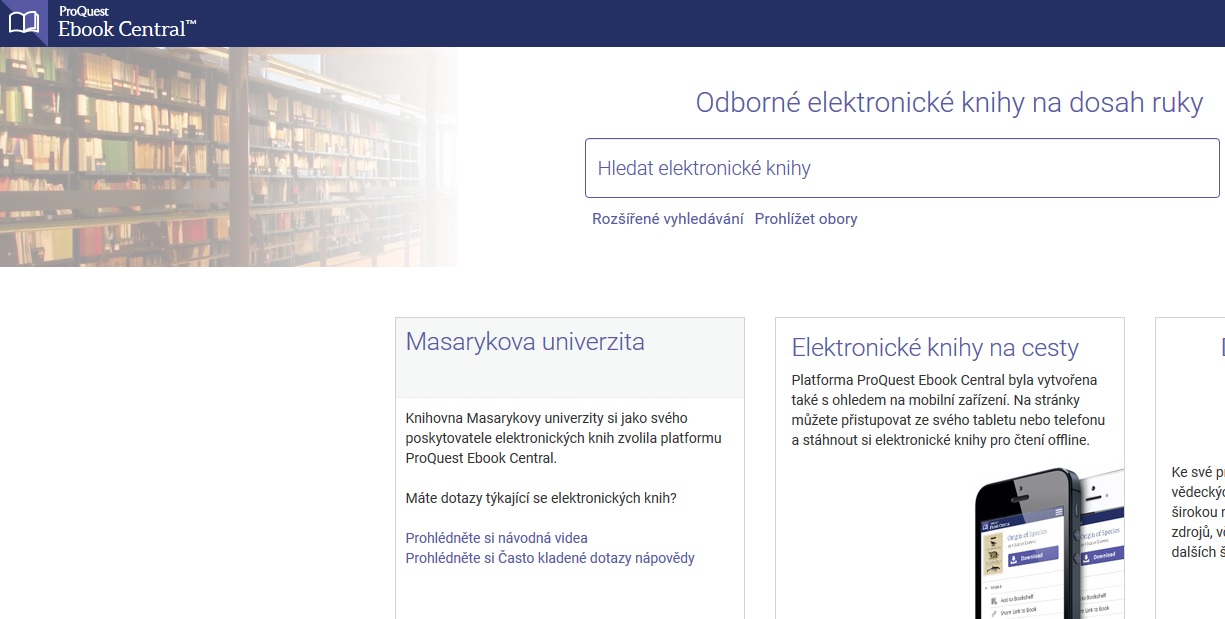 Shrnutí
EBSCO Discovery Service
Umožňuje vyhledávat ve více zdrojích současně

 Seznam dostupných časopisů a knih na MU -   
     ověření, zda MU má přístup k zadanému titulu časopisu           
     nebo knihy

 EBSCO Full Text Finder - umožňuje prolinkování k plnému textu
E-knihy
EBSCO eBook Academic Collection
 Multioborová databáze, více jak 160.000 e-knih

Sage Knowledge
 Více než 1700 e-knih od vydavatele Sage Publications

Gale Virtual Reference Library
 Multioborová databáze, cca 40 e-knih

DDA - služba e-kniha na počkání
 obsahuje přes 500 000 knih, lze zadat požadavek na nákup
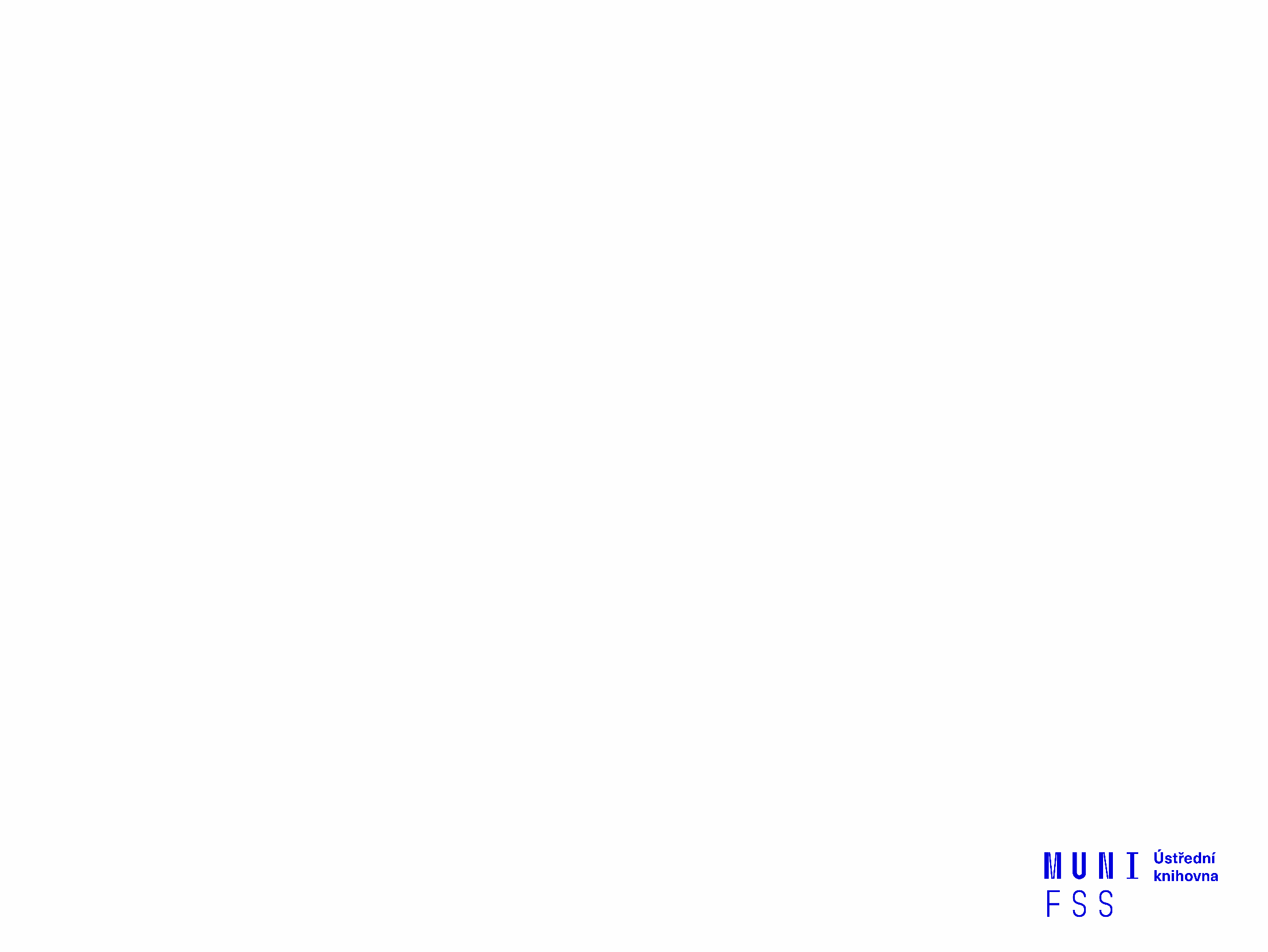 Literatura
Informace z portálu ezdroje.muni.cz
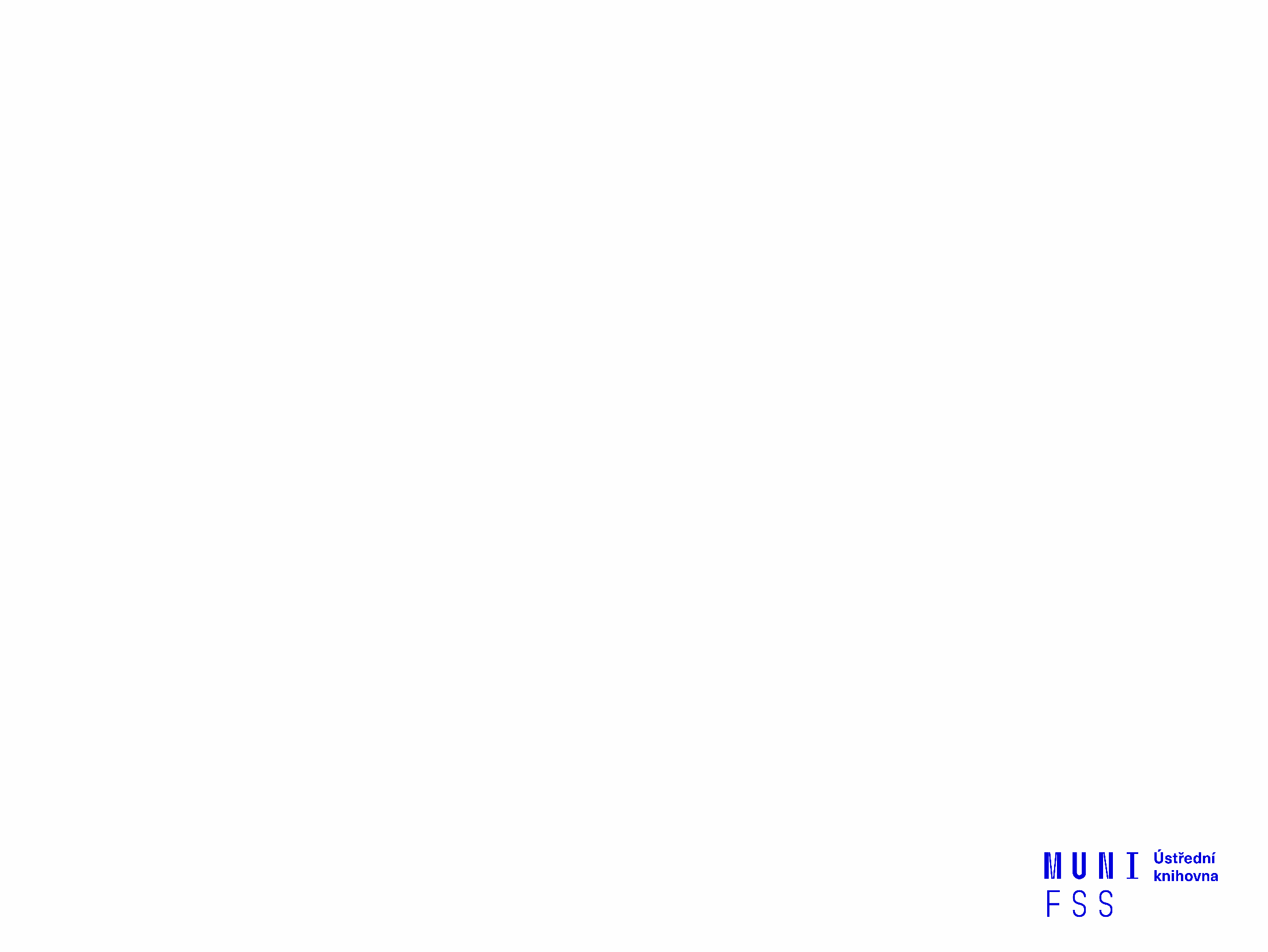 Děkuji za pozornost
Dana Mazancová
mazancov@fss.muni.cz